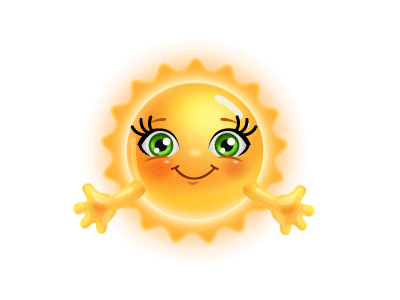 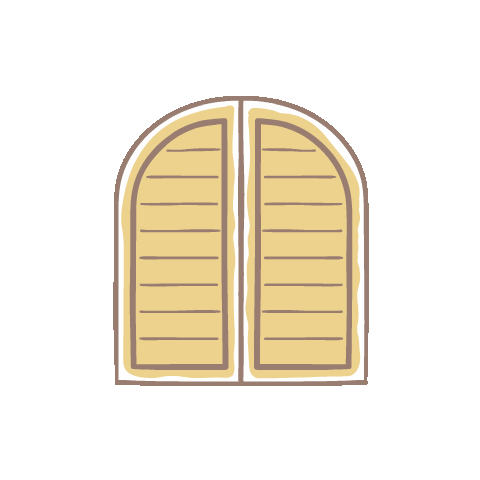 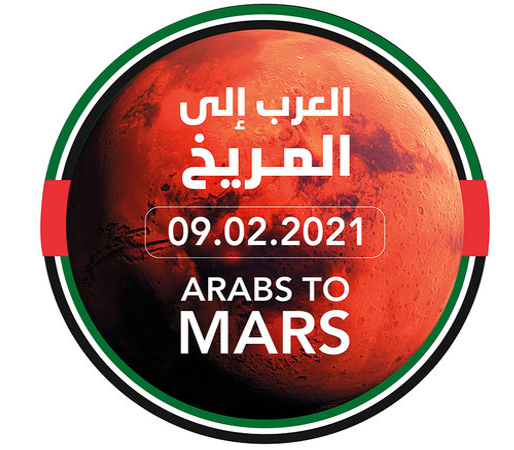 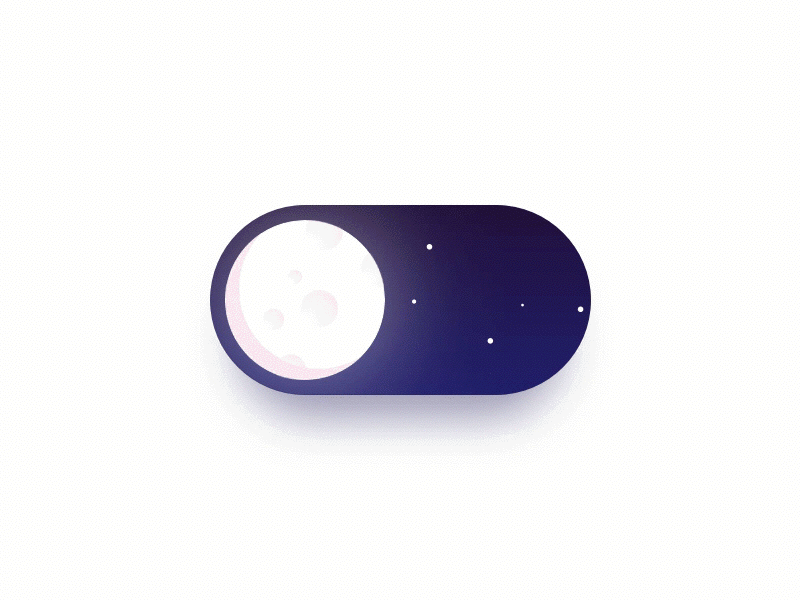 السلام عليكم ورحمة الله وبركاته
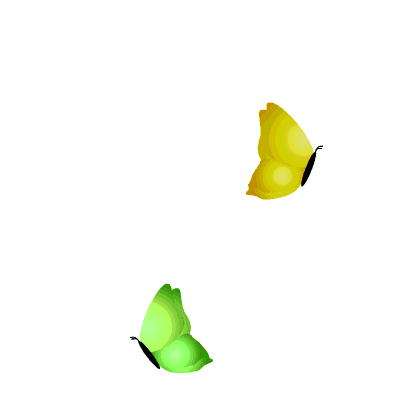 مرحبًا بكم قادة رابع المتميزون
معنا في حصة اليوم
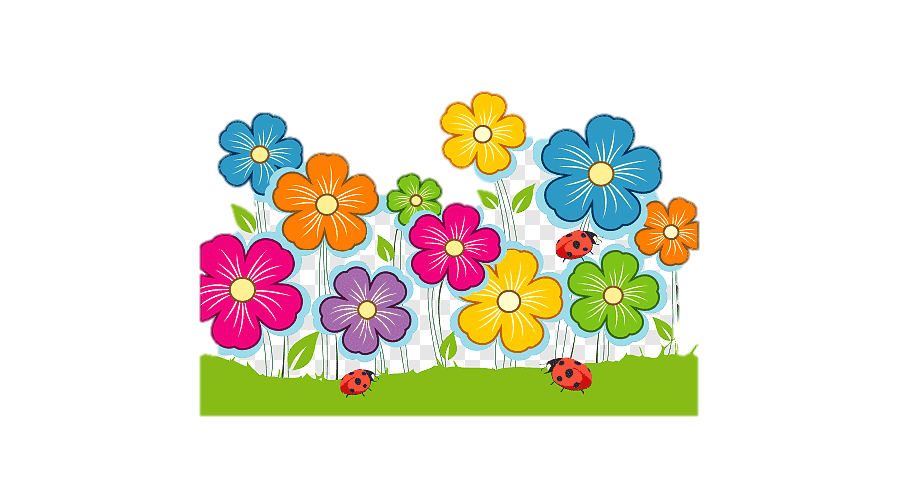 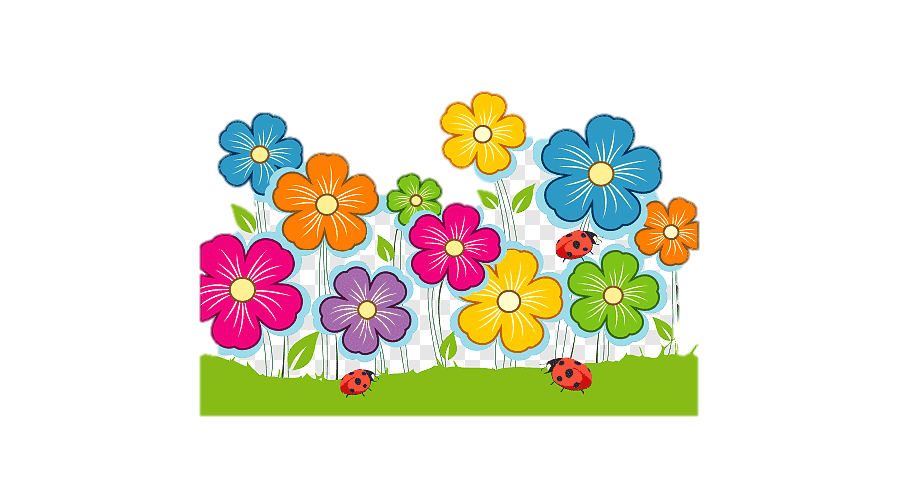 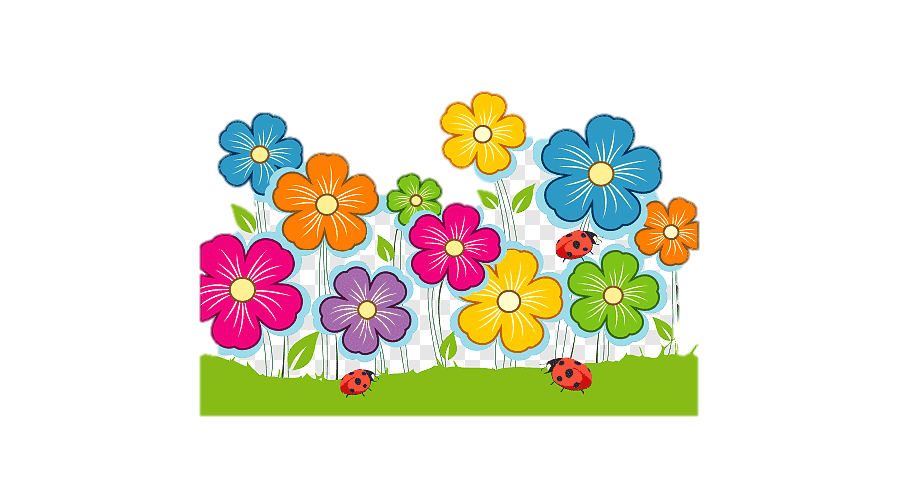 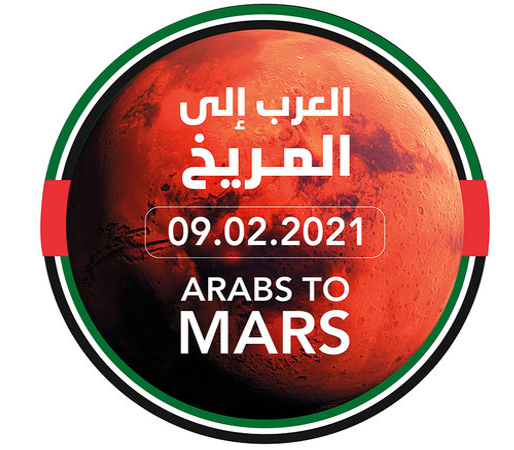 قَوانين حِصَّة التعلم عن بعد
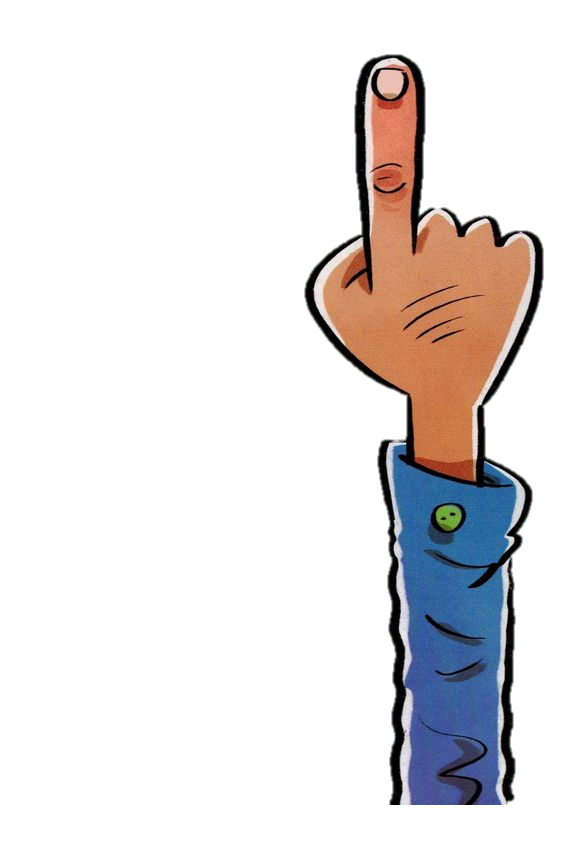 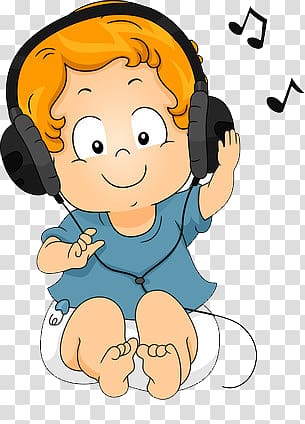 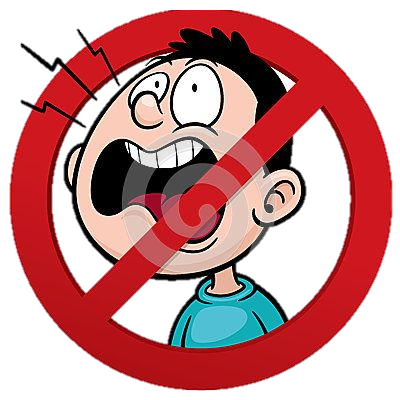 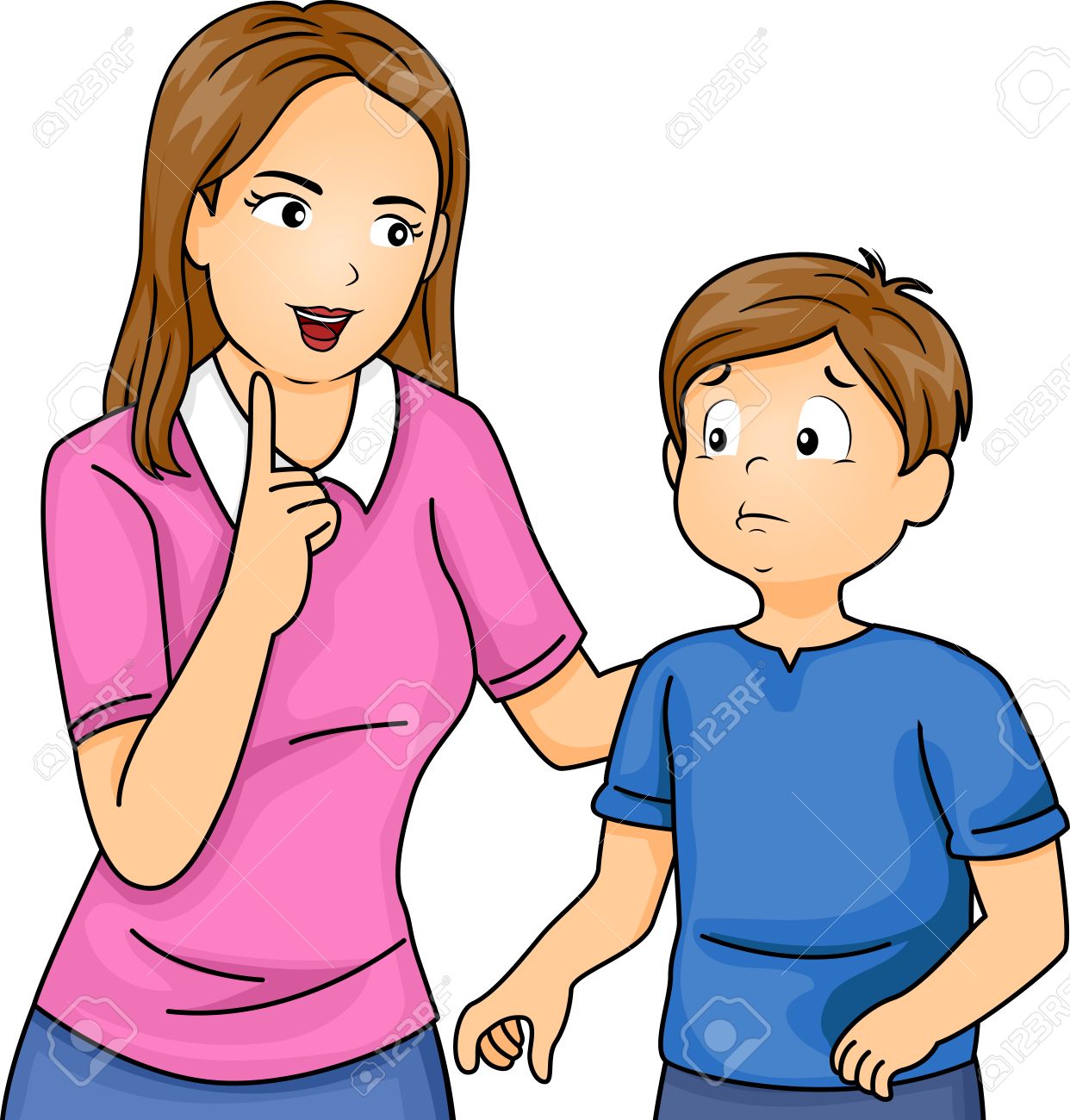 X
أَبْتَعِد عَنْ ضّجيج مَنْ حَوْلي
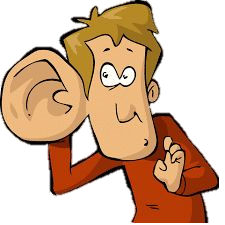 أسْتَأذِنُ قَبْلِ التَّحّدِّث
اُفَكِّر وأُجيبُ بِمُفْرَدي
دونَ مساعَدَة أُمي
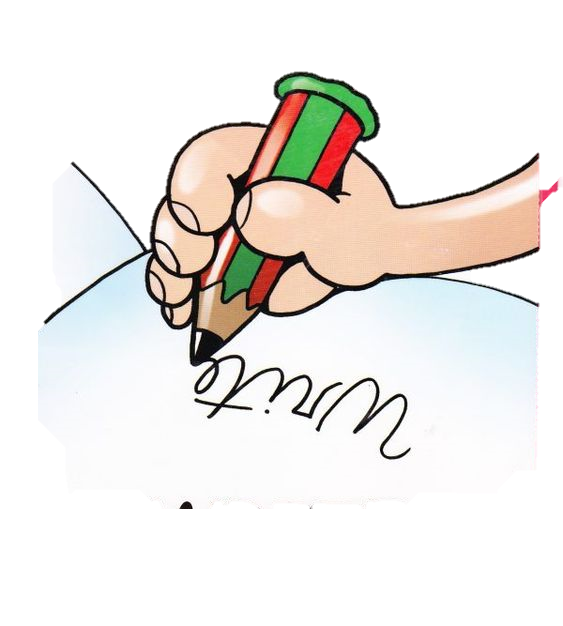 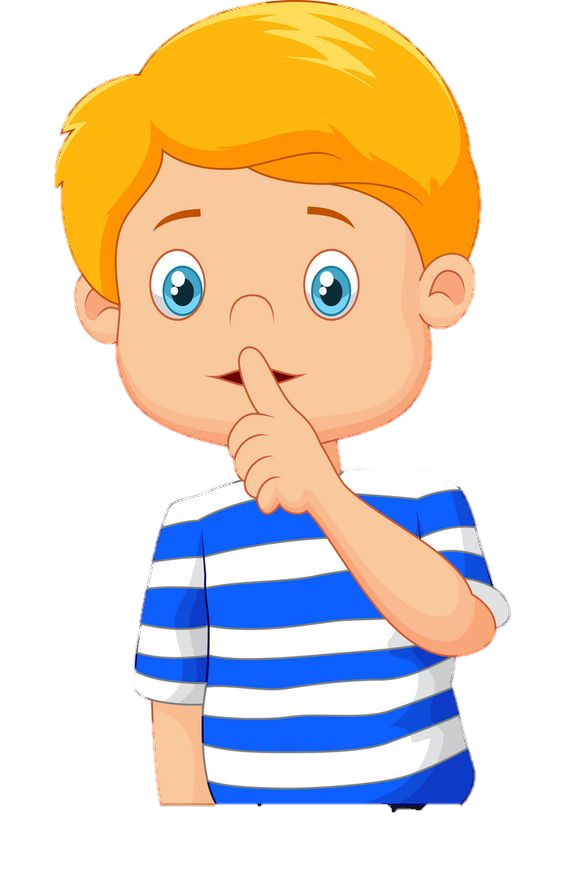 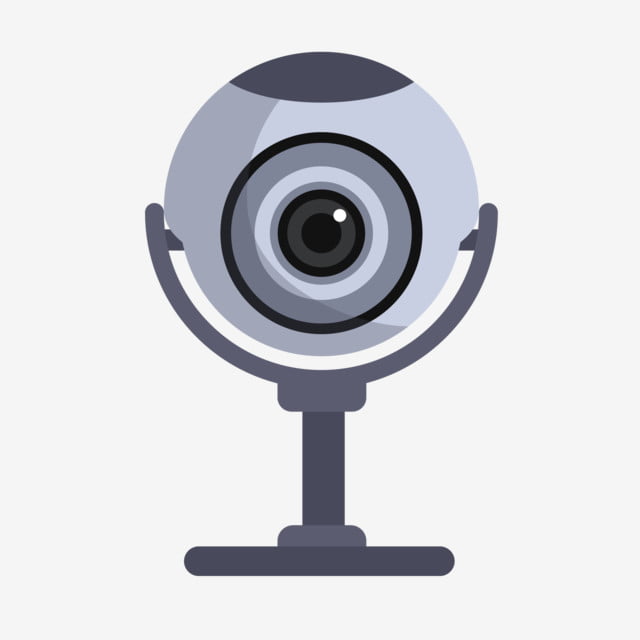 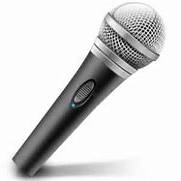 أسْتَمِع إلى الْمُعَلَّمة بِتِرْكيز
ألْتَزِمُ الصَّمْتَ وأغلِق 
مُكَبِّرَ الصَّوت
أدَوِّن مُلاحَظاتي
الْبَرْنامج مُراقَب
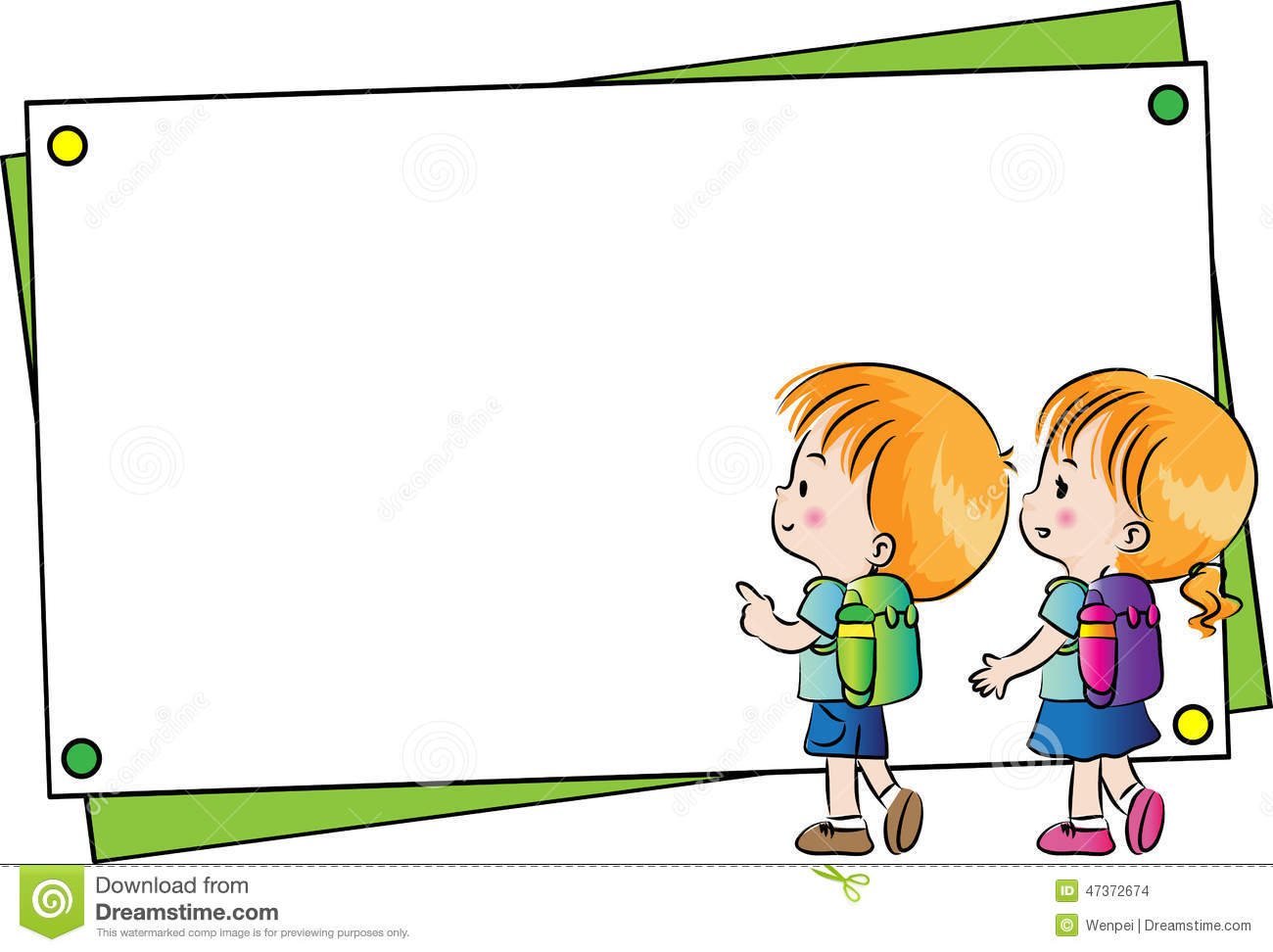 الحضور والغياب
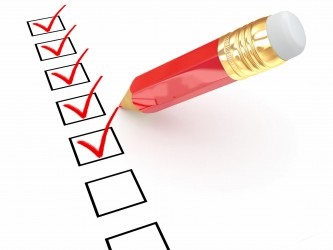 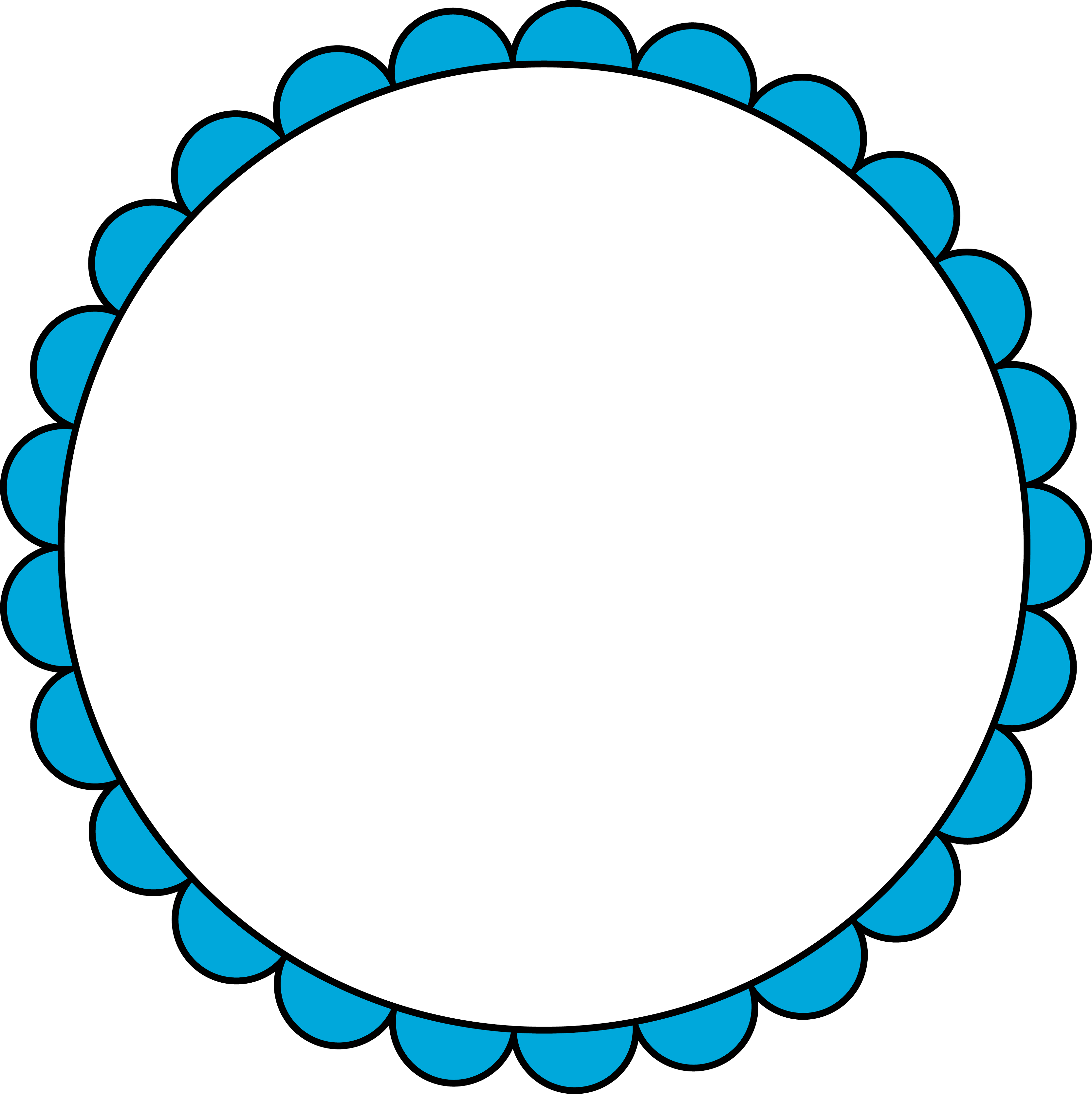 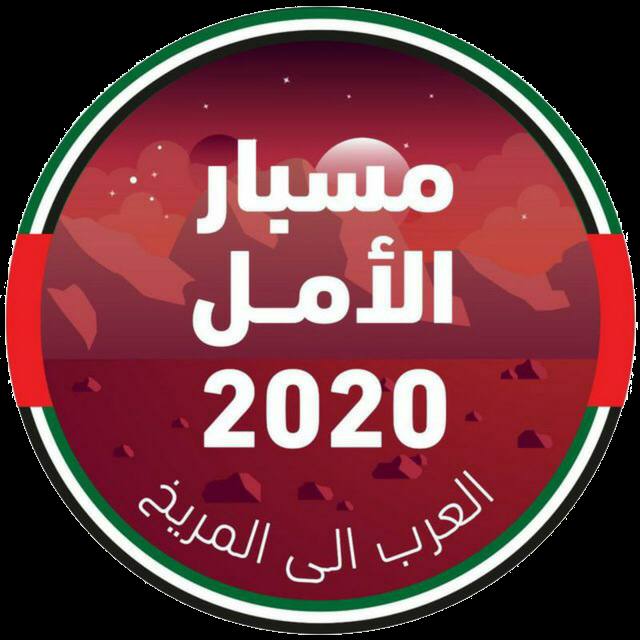 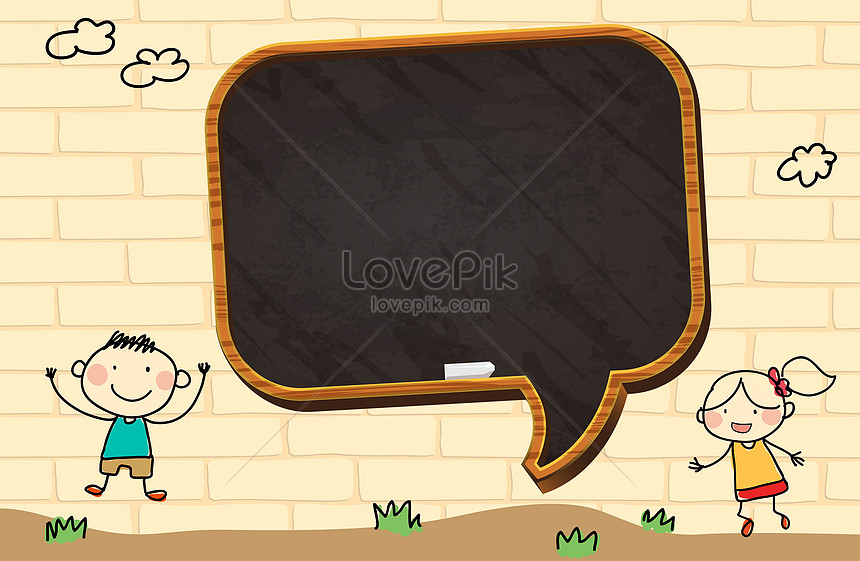 الروتين اليومي
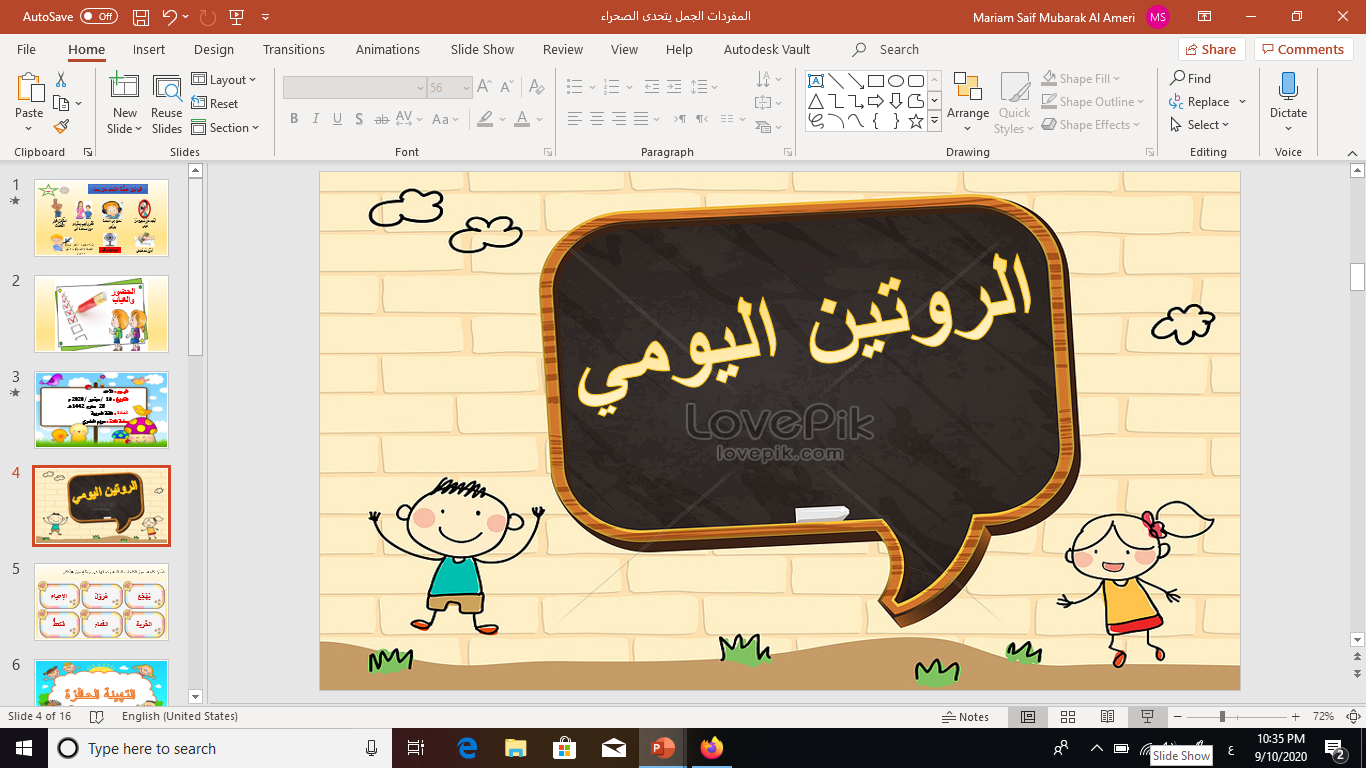 مشروع بالقراءة نرتقي
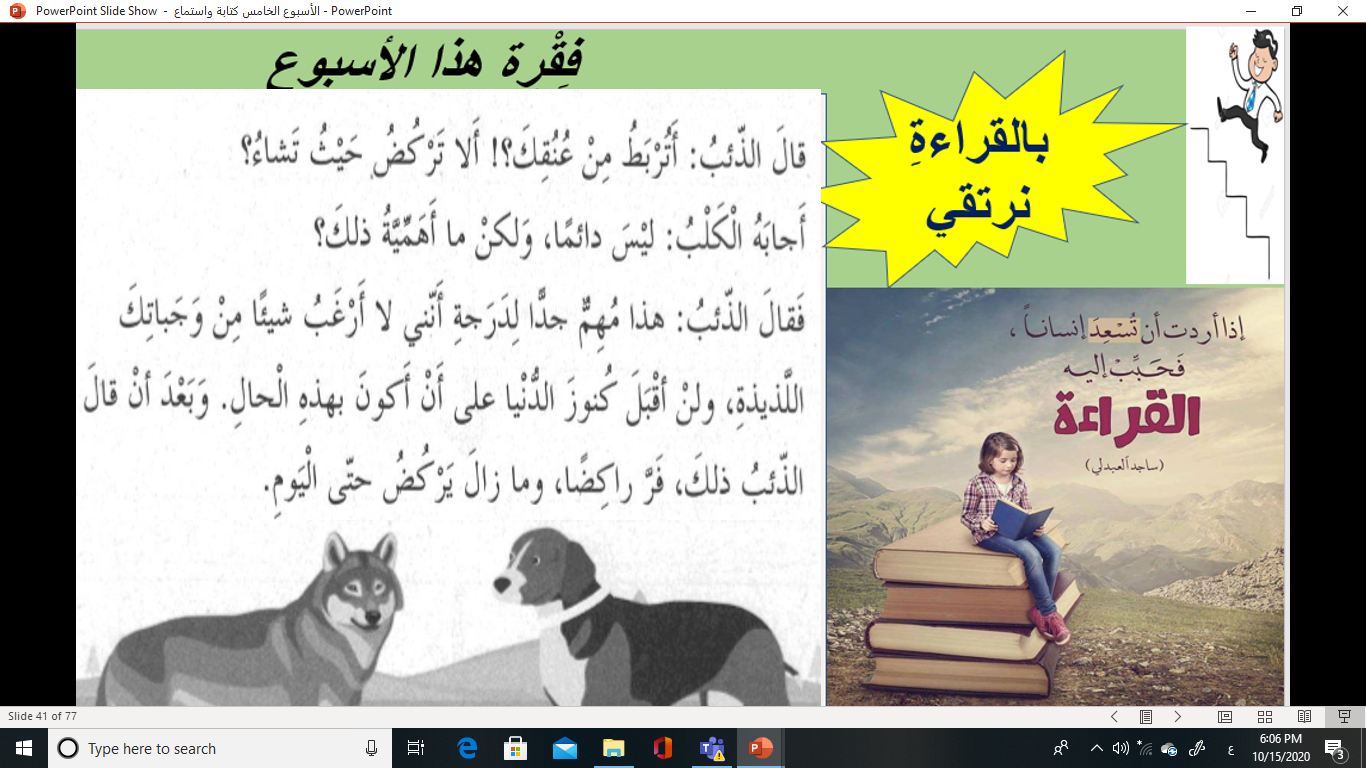 تقييم بالأقران
فِقْرَة القراءة لقادة رابع 1 + 2
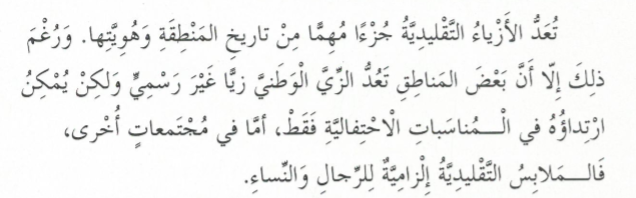 وسام
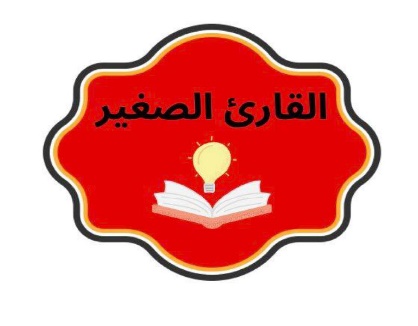 مشروع بالقراءة نرتقي
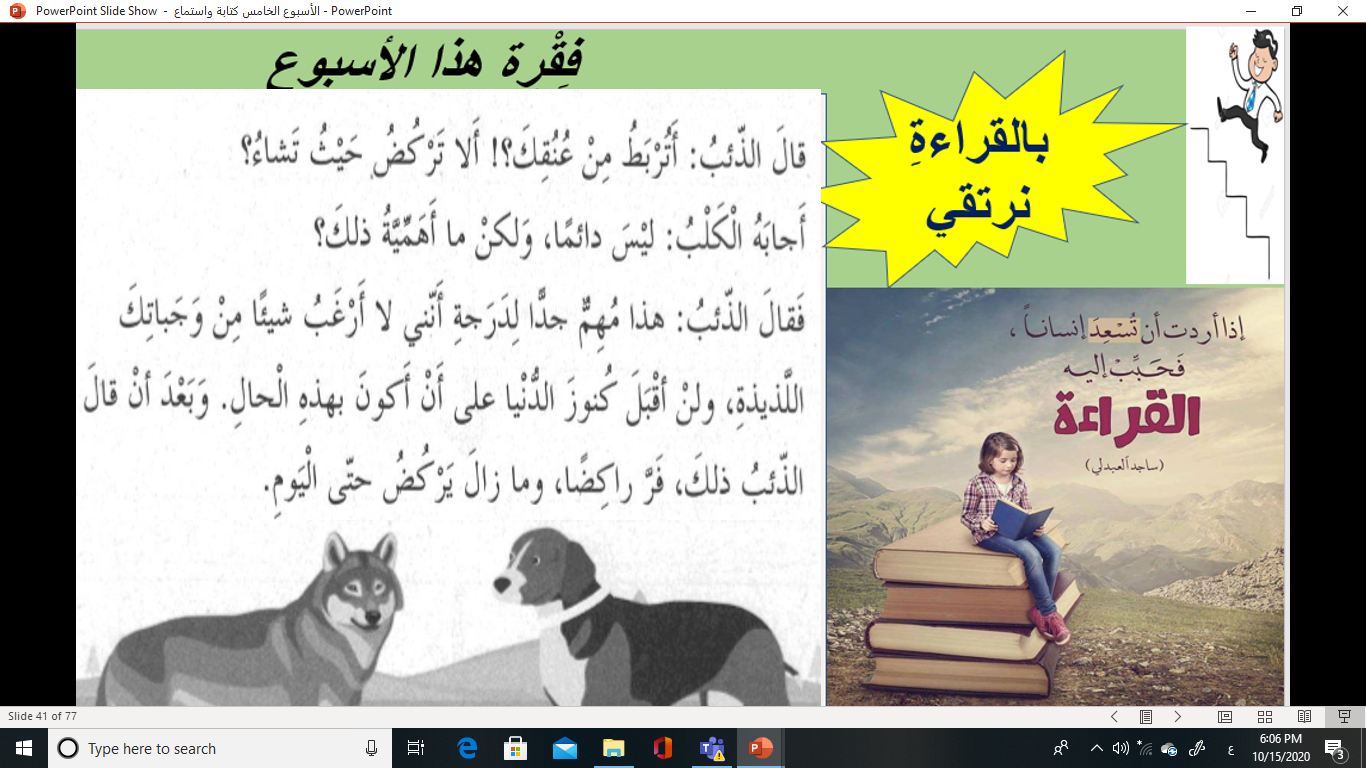 تقييم بالأقران
فِقْرَة القراءة لقادة رابع 3 + 4
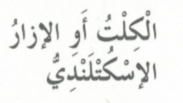 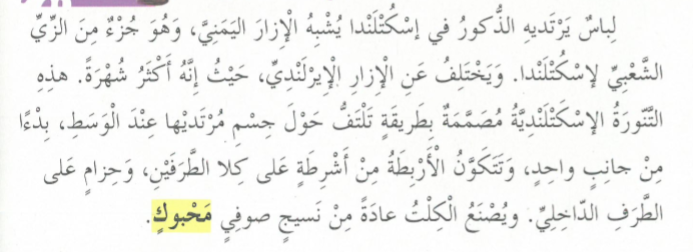 وسام
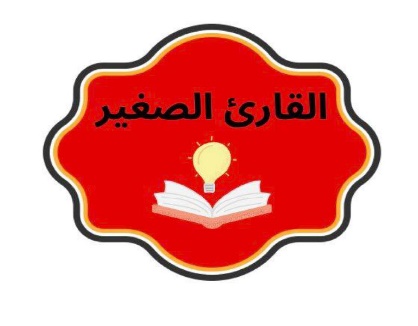 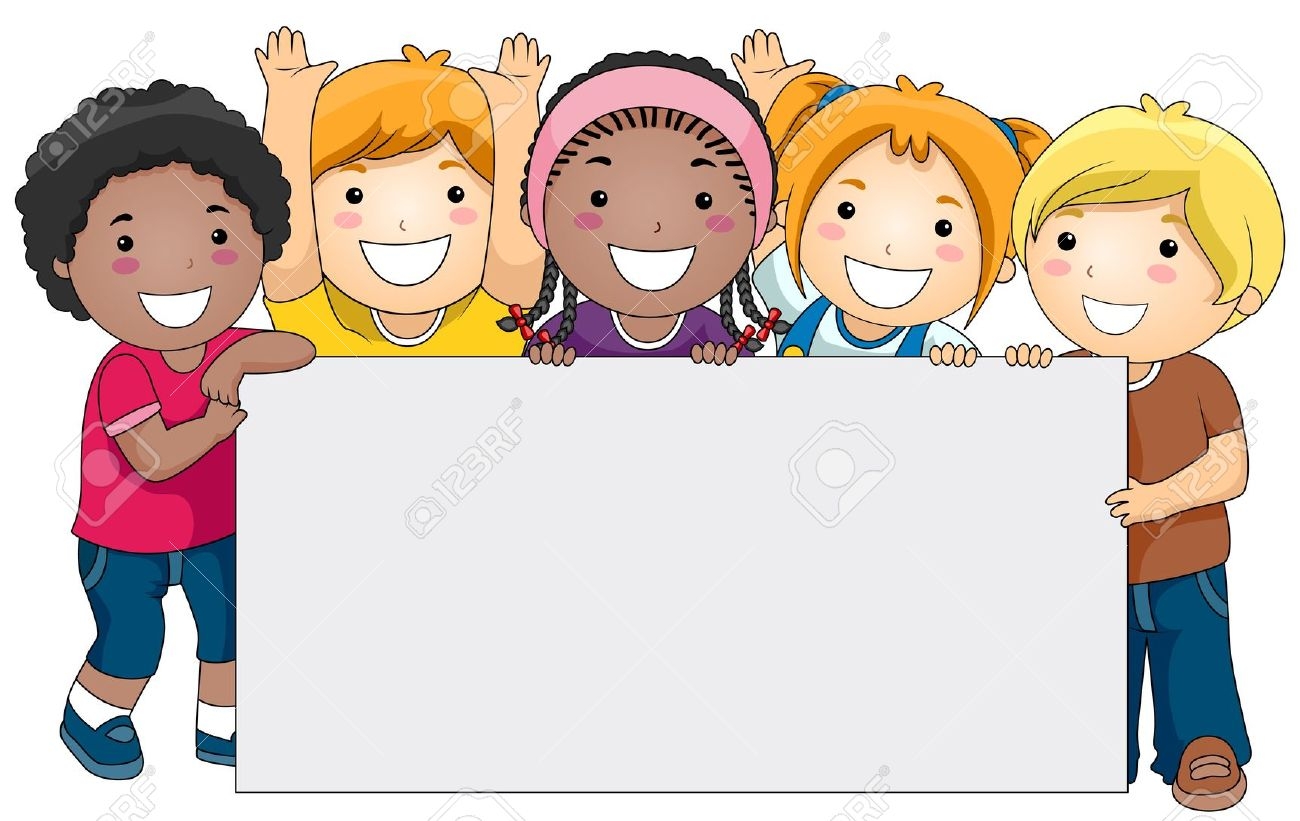 إضاءة
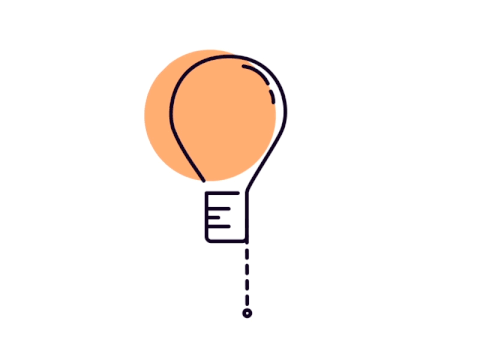 كلمة / نصيحة 
لقارئ اليوم المتميز
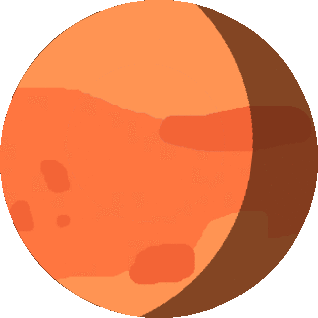 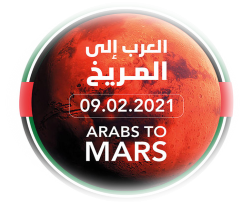 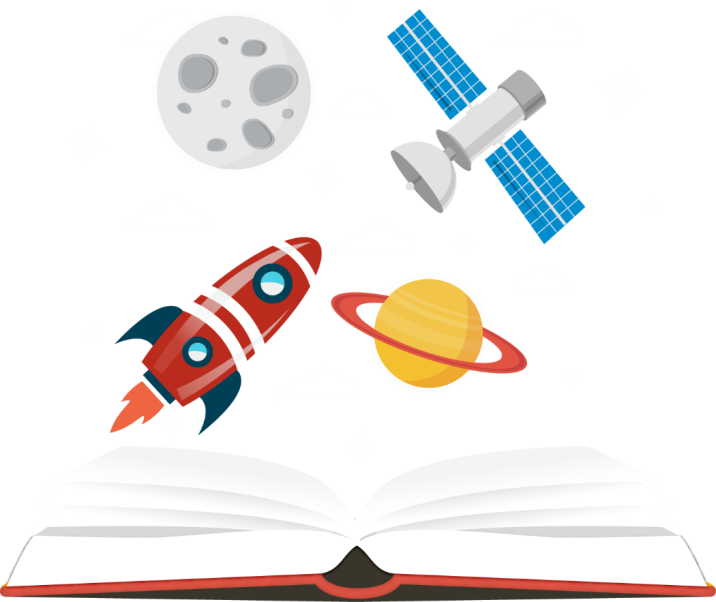 التهيئة الحافزة
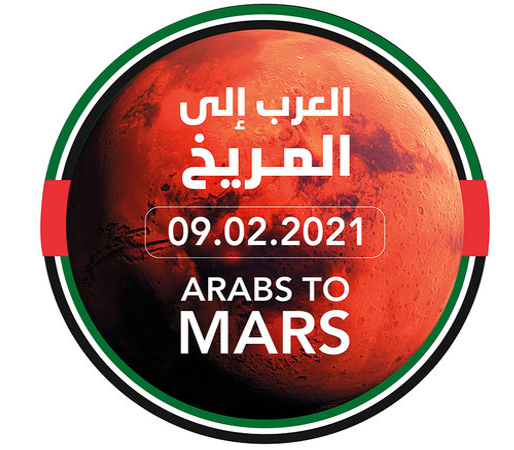 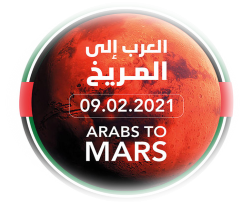 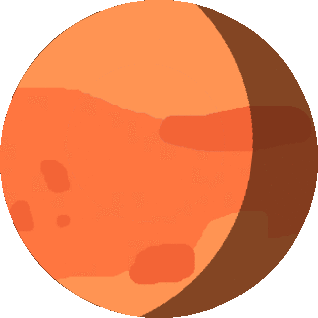 اليــوم : الثلاثاء
التاريخ : 9/  فبراير - 2021    
 27 جمادى الثانية   1442 هـ
المادة : اللغة العربية
معلمة المادة : نورة الكعبي
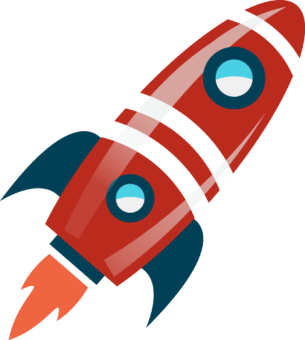 الأزياء حول العالم
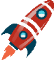 نواتج التعلم :
1 – يقرأ المتعلم النص قراءة جهرية وبطلاقة .
2 - يحدد المتعلم الفكرة الرئيسة الواردة في النص .
01
03
05
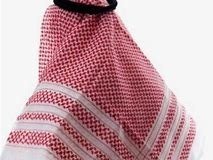 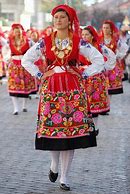 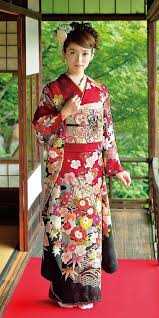 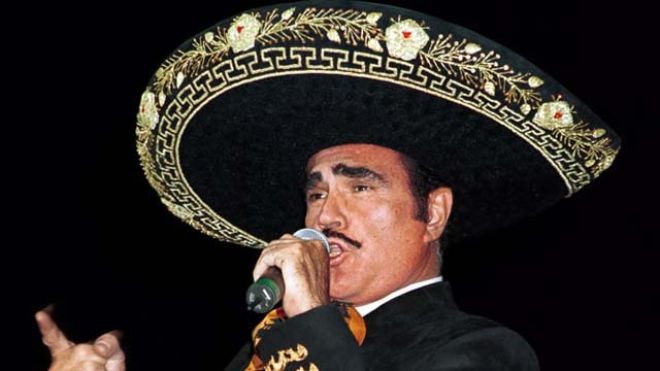 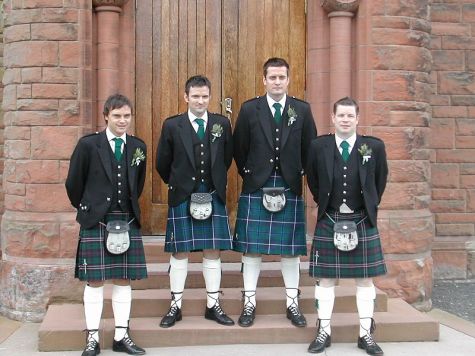 02
04
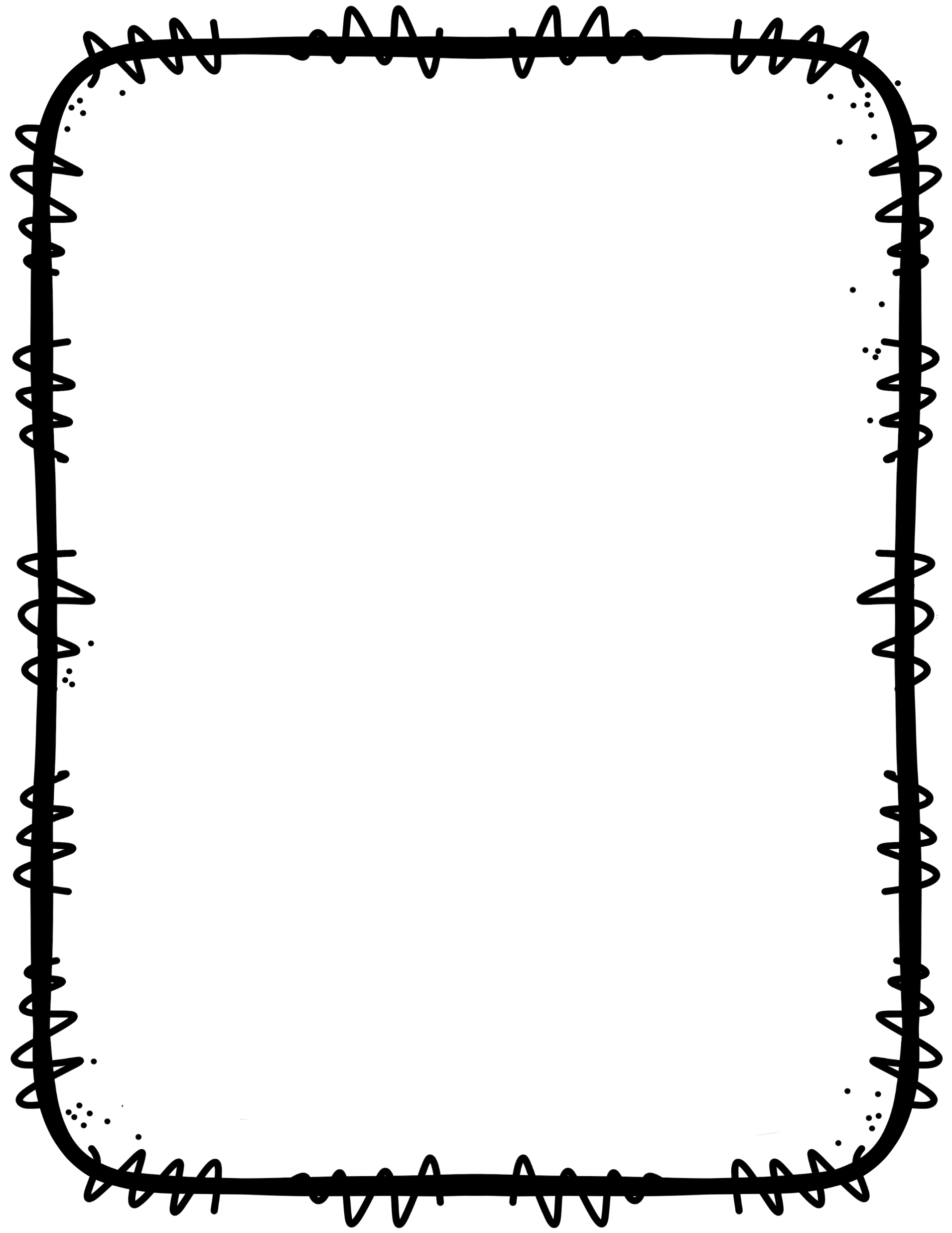 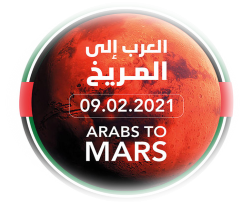 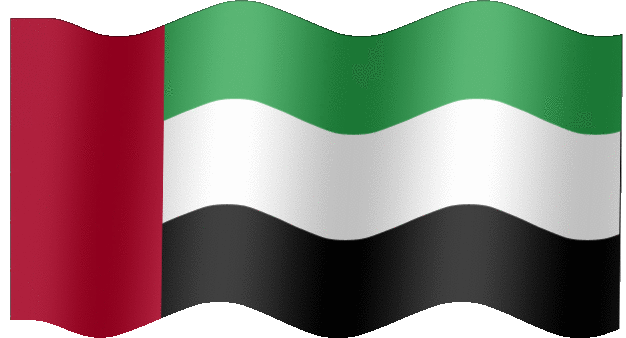 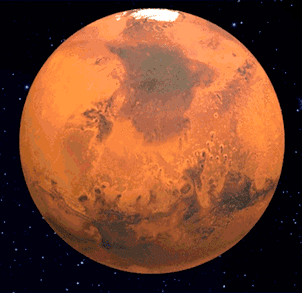 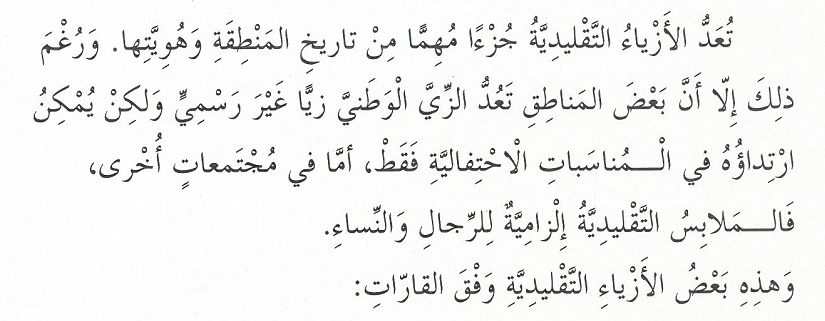 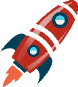 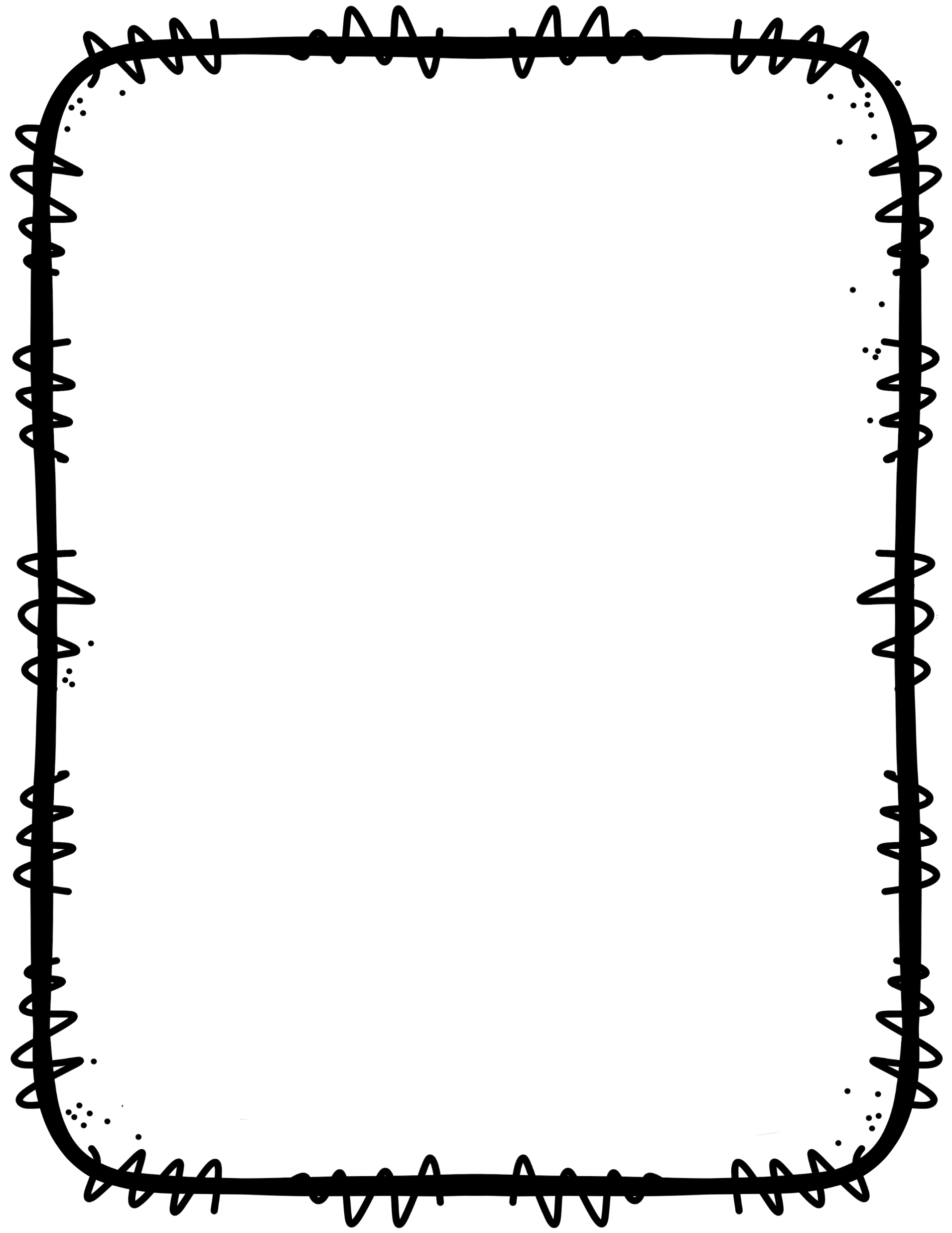 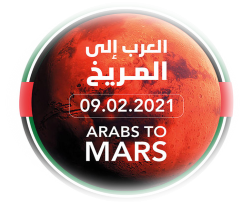 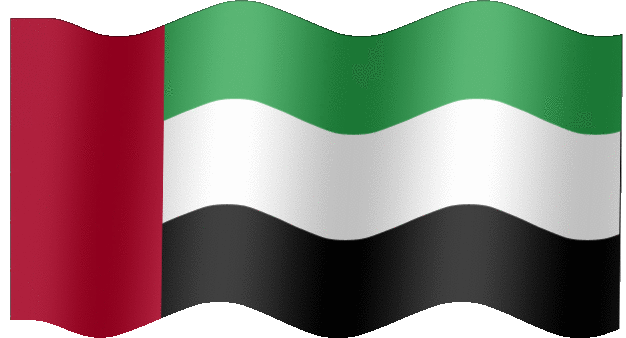 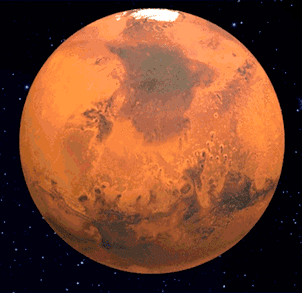 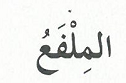 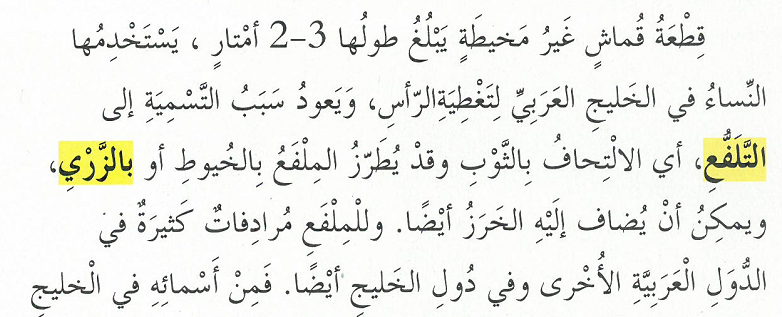 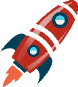 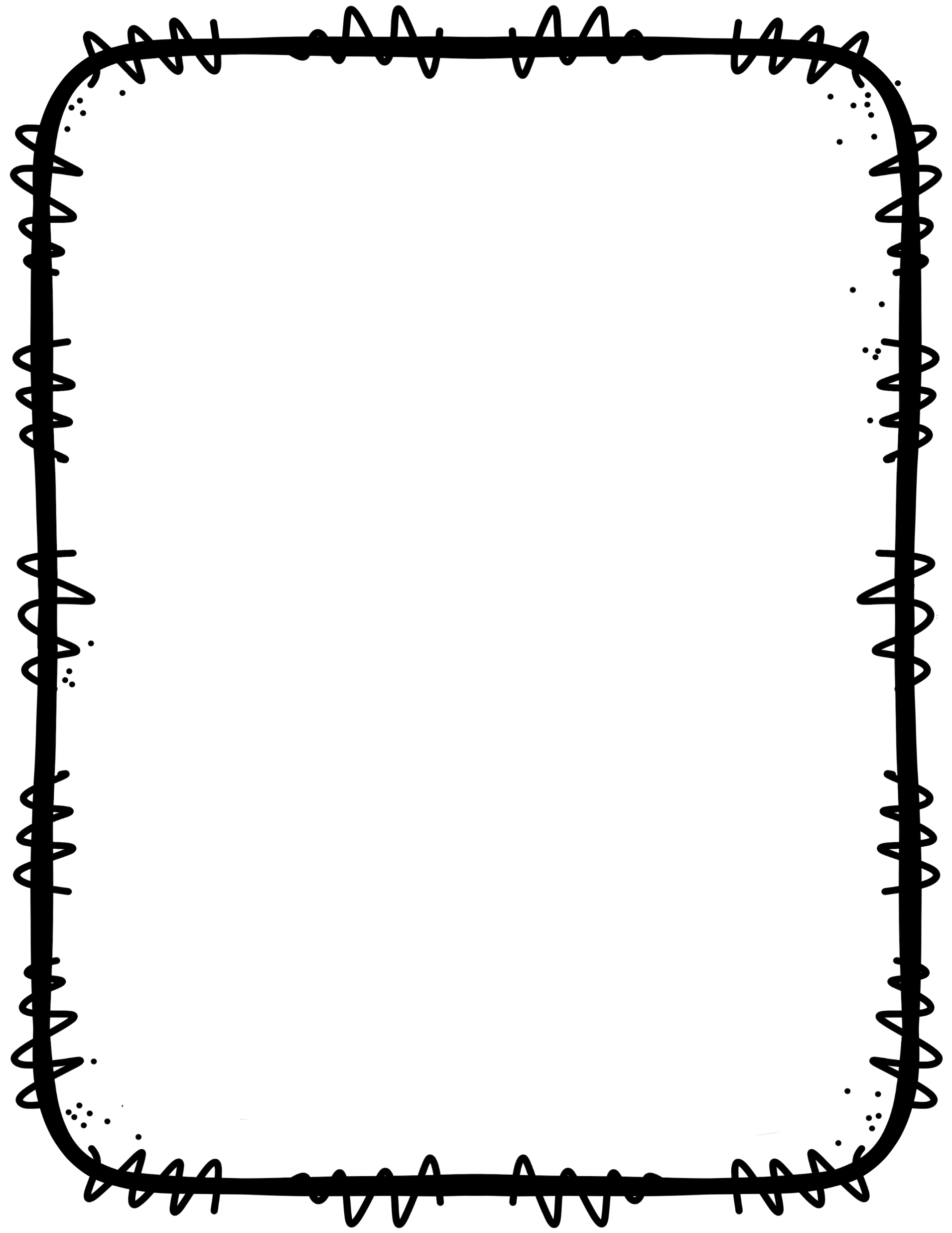 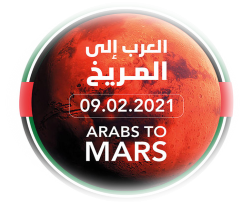 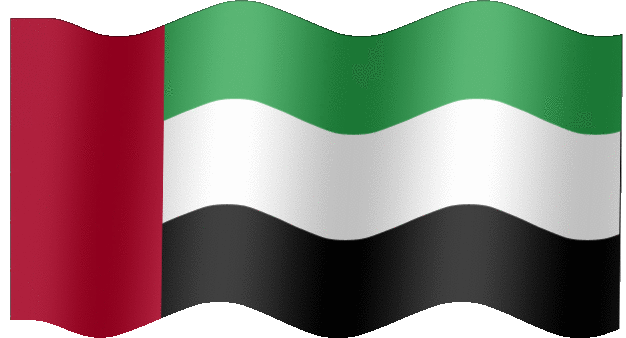 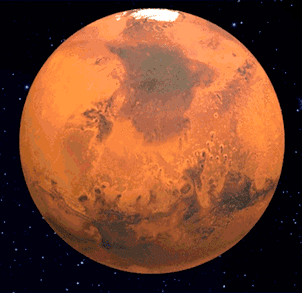 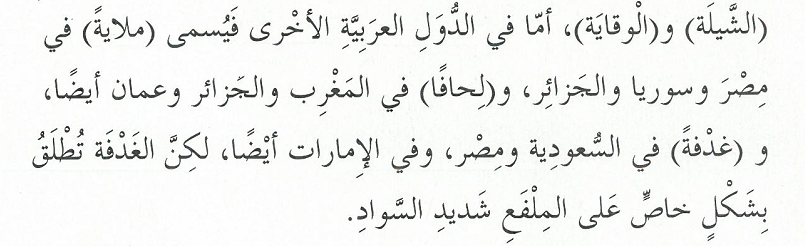 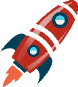 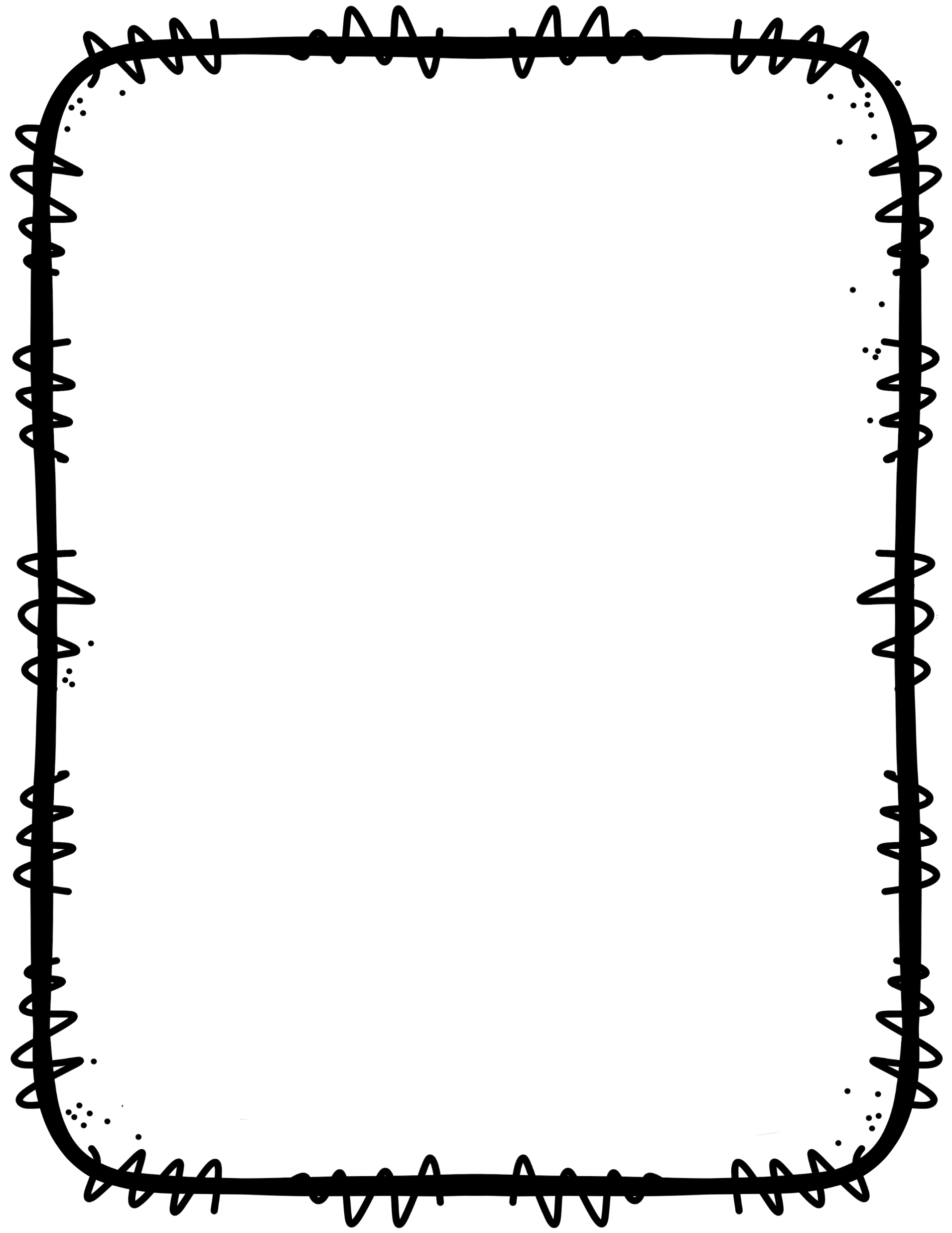 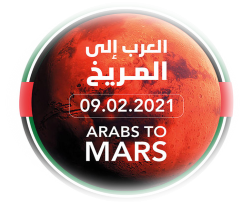 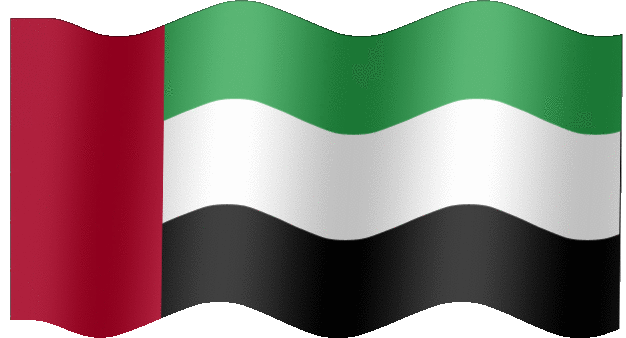 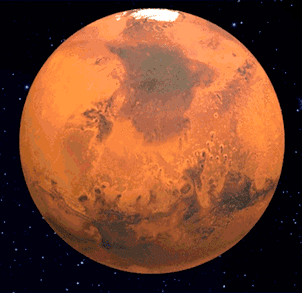 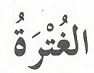 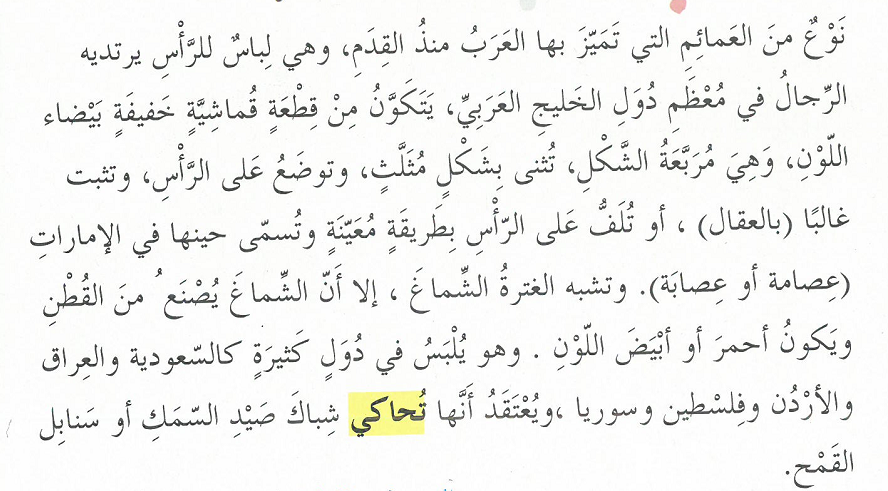 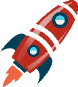 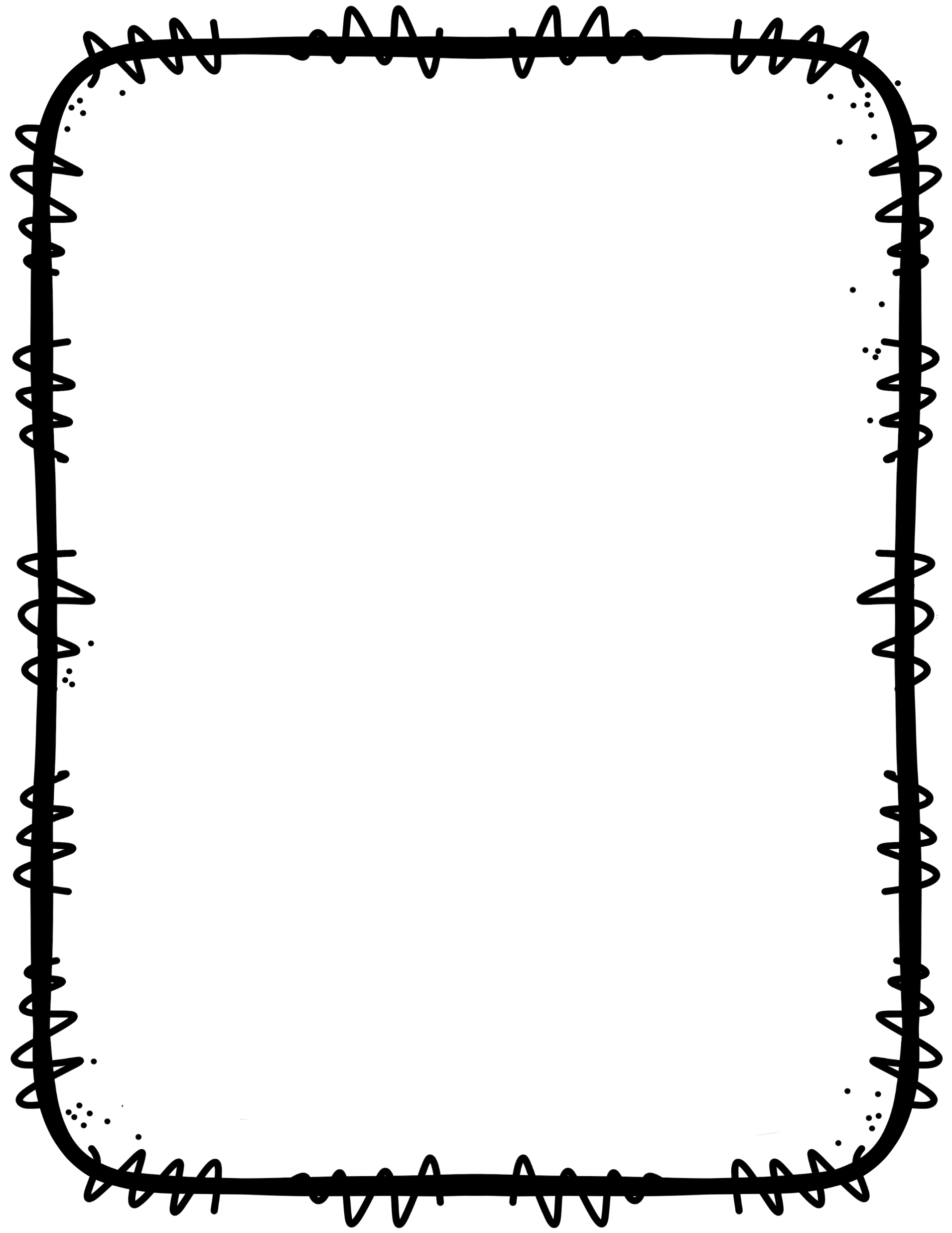 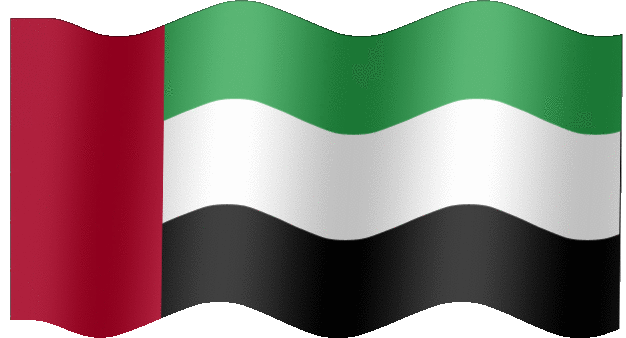 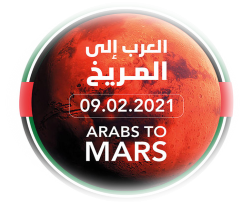 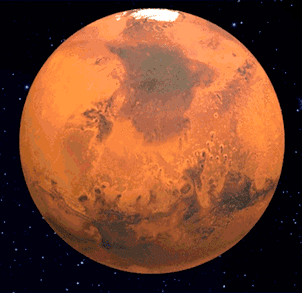 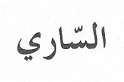 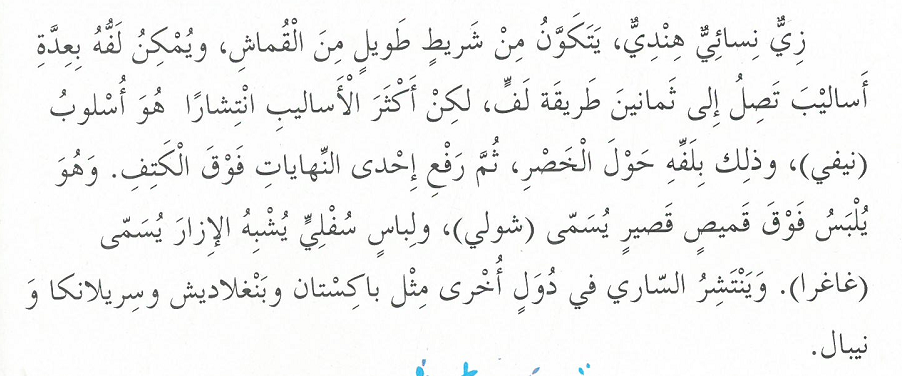 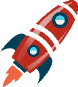 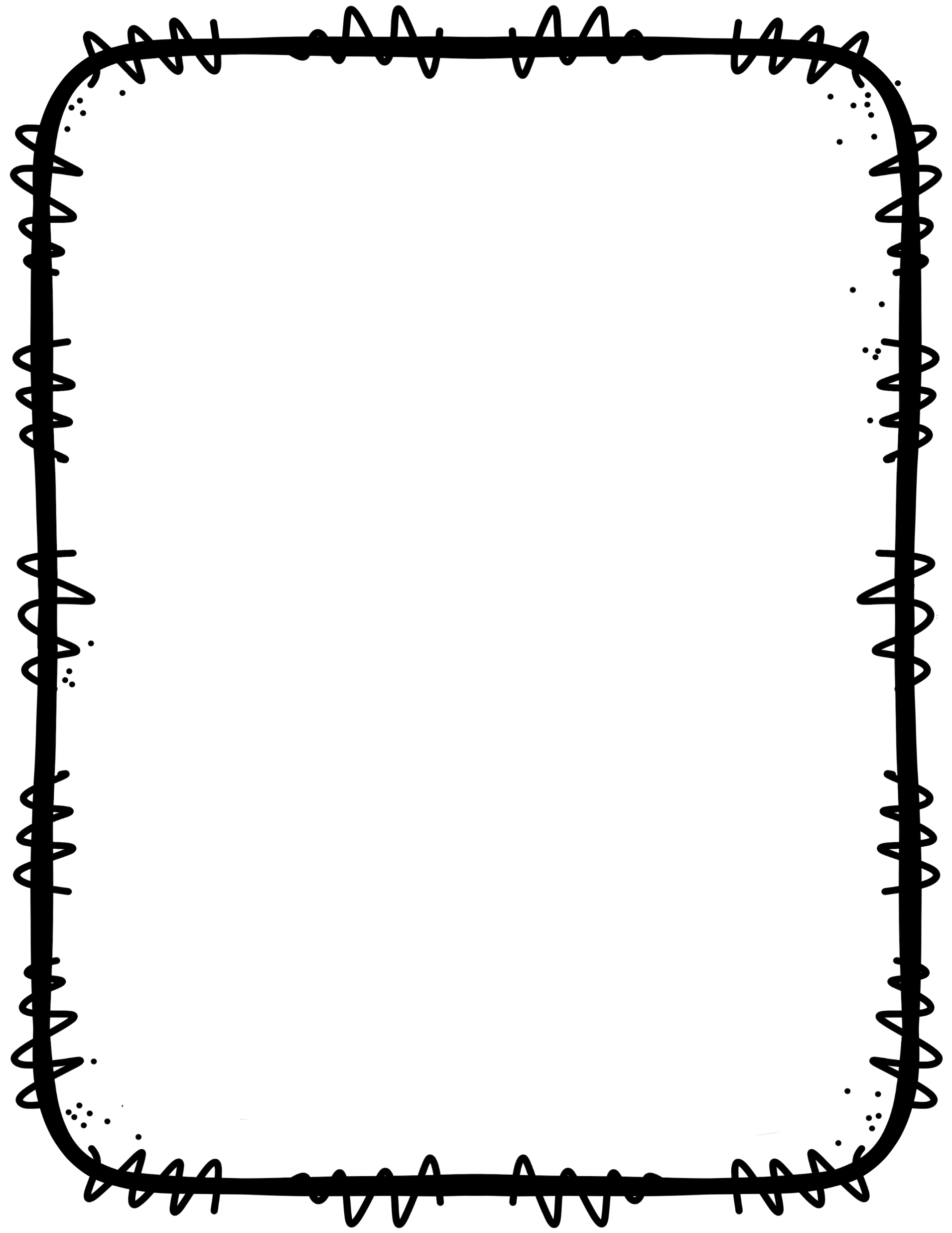 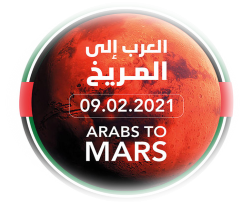 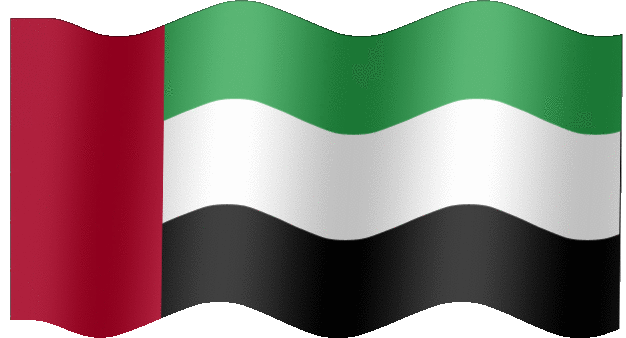 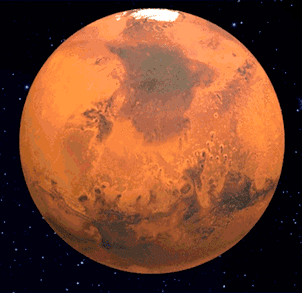 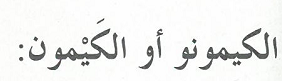 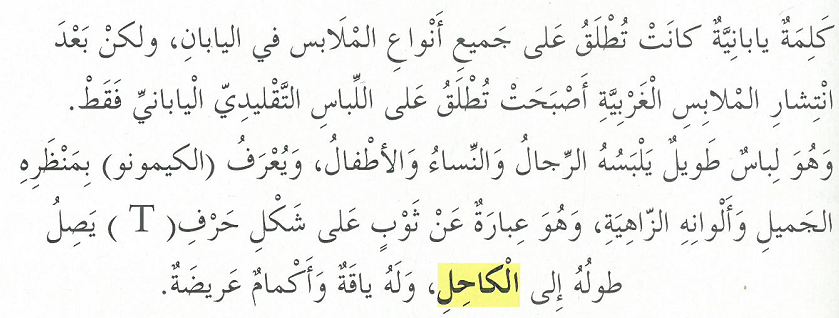 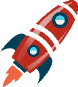 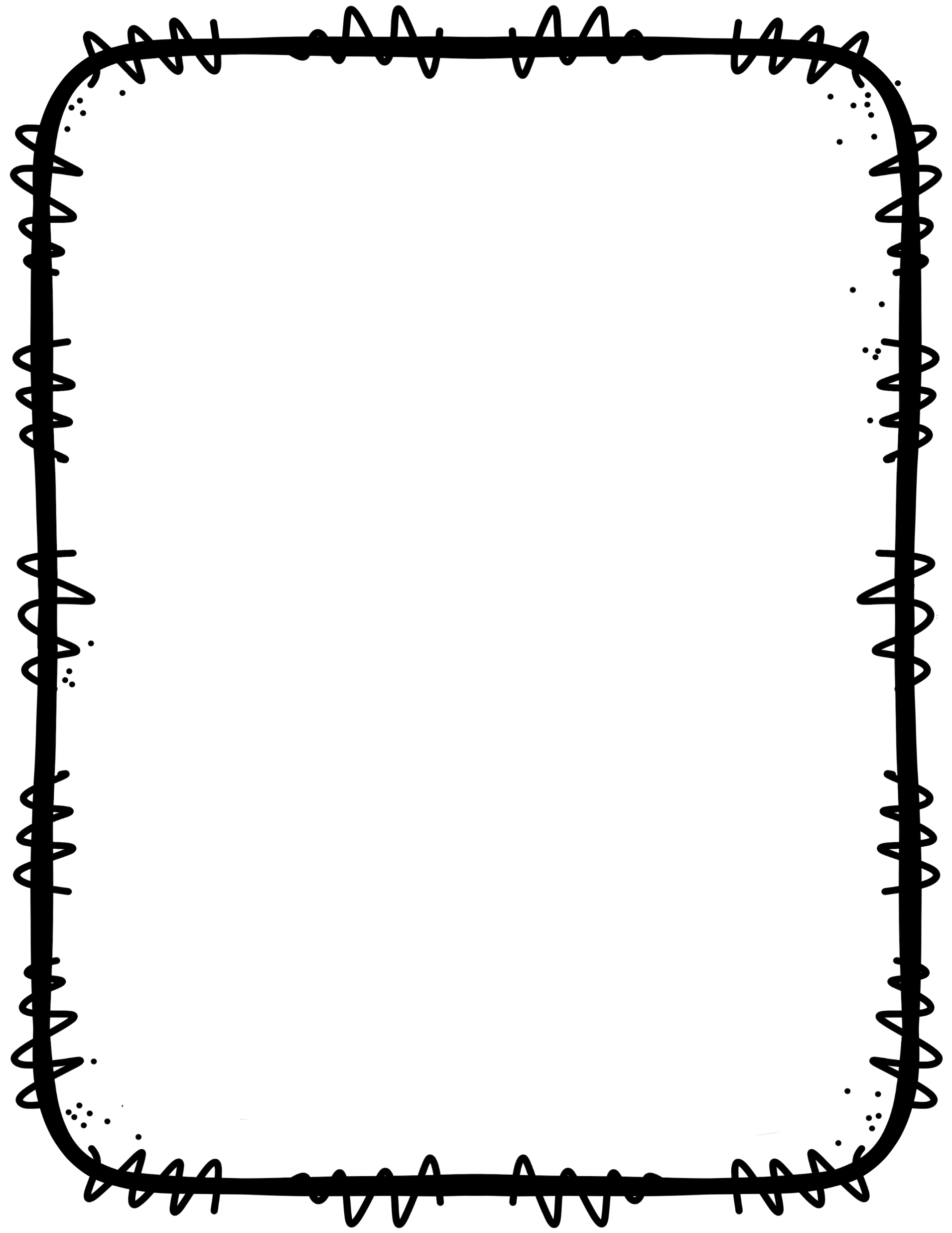 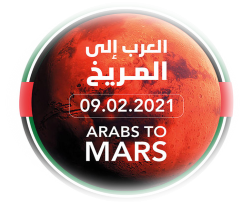 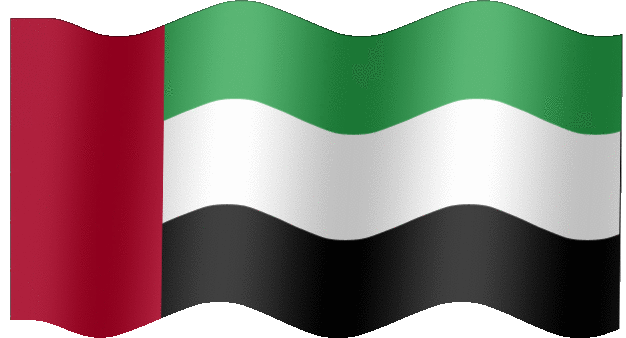 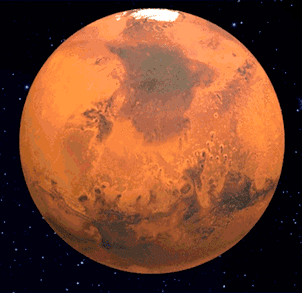 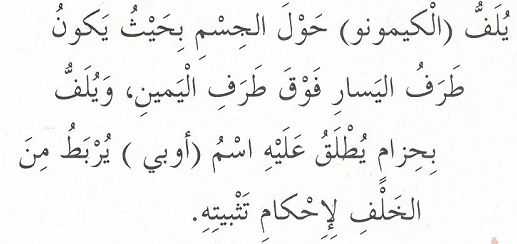 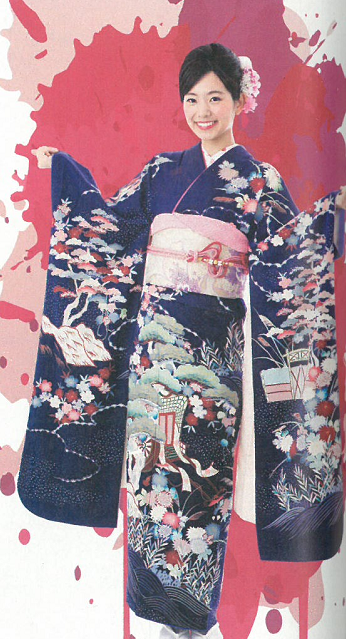 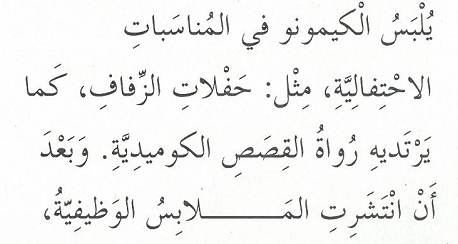 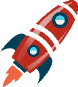 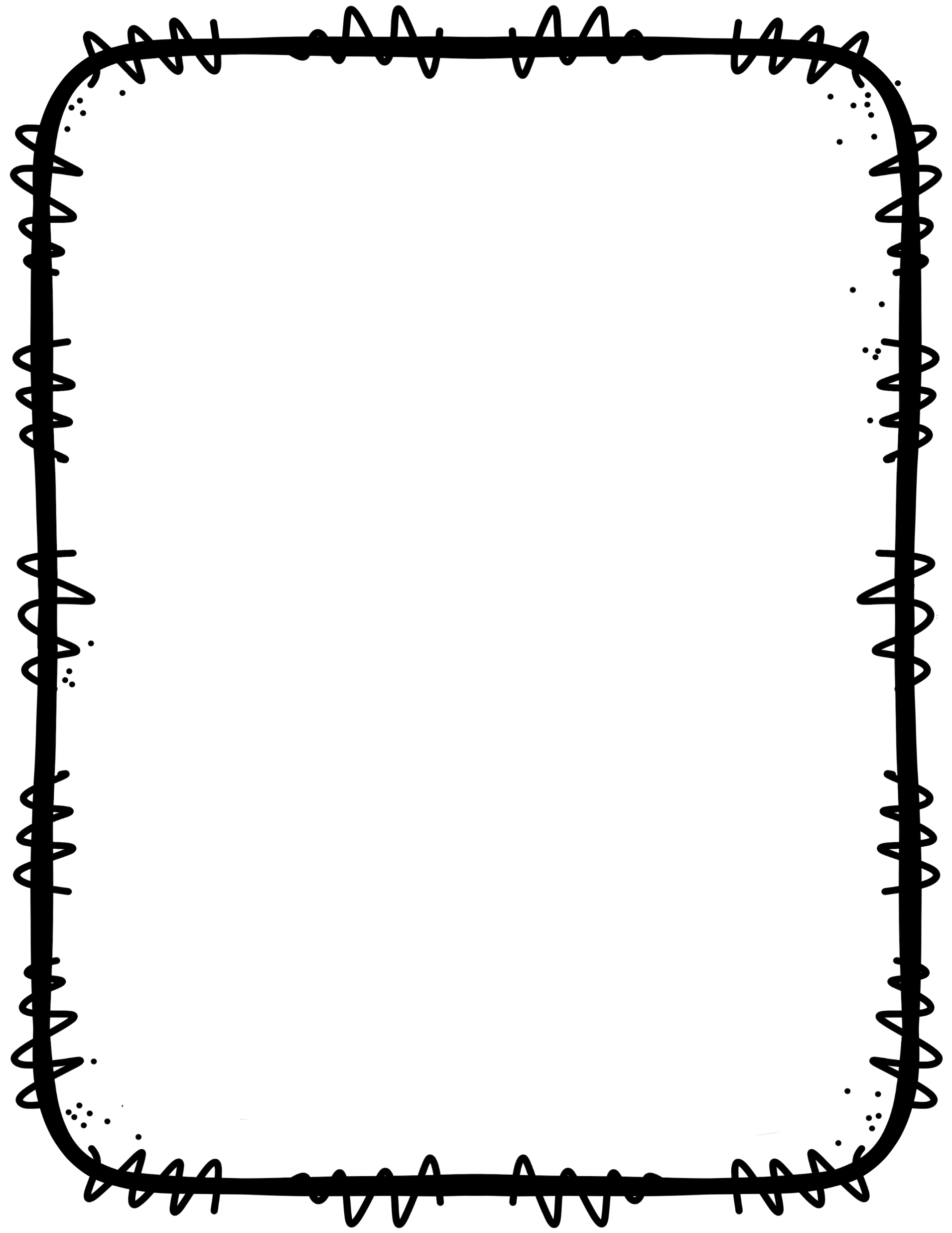 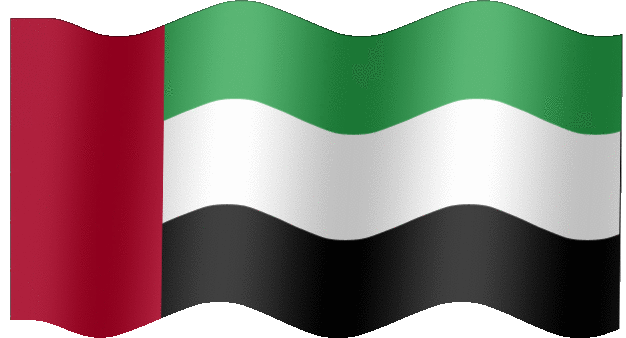 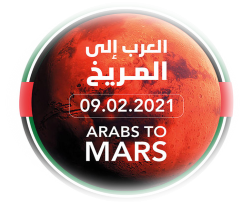 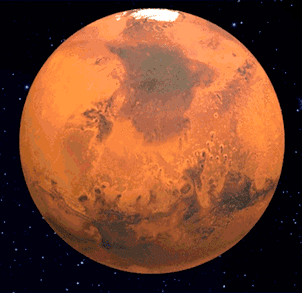 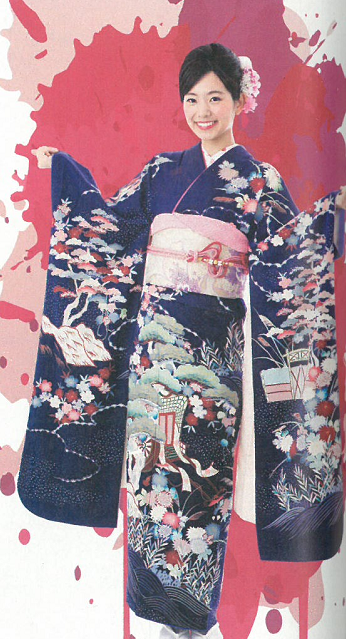 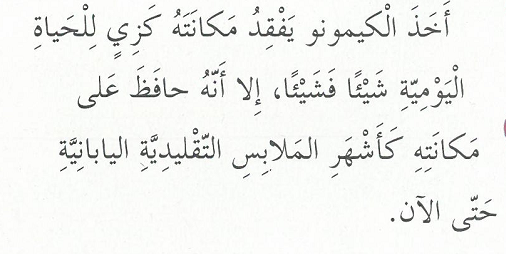 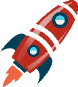 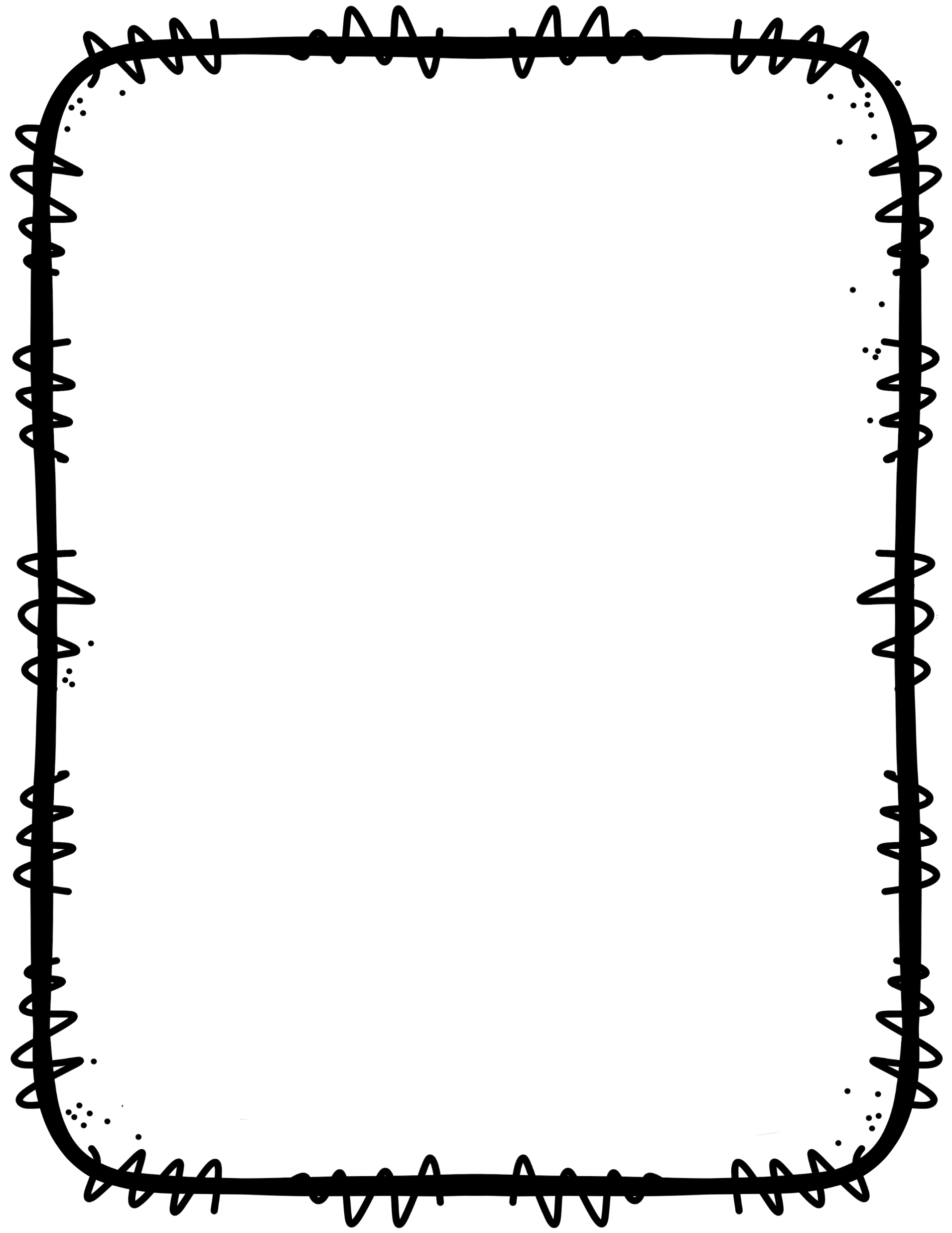 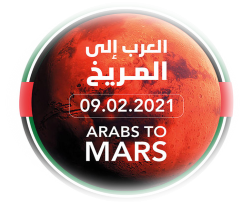 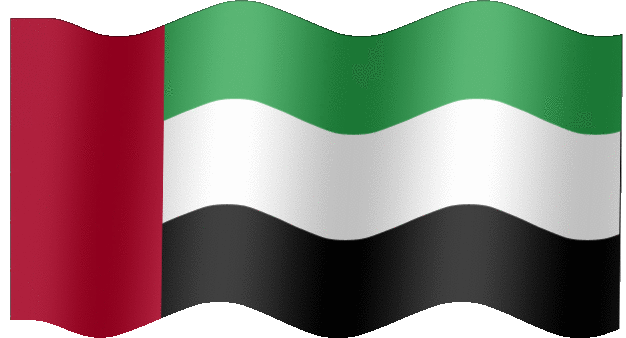 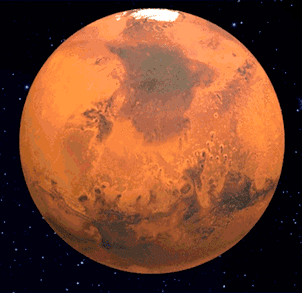 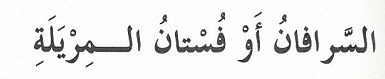 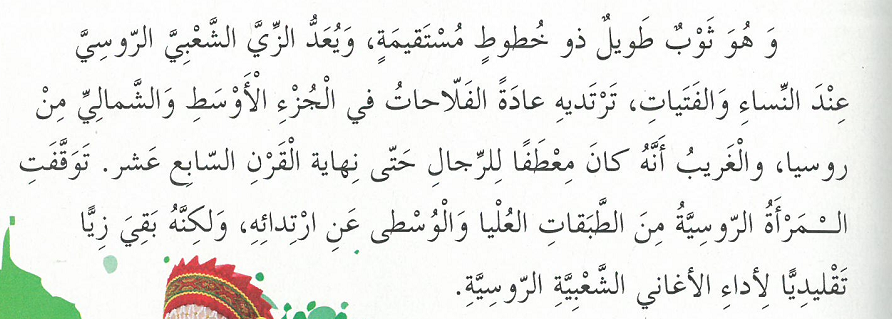 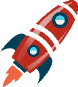 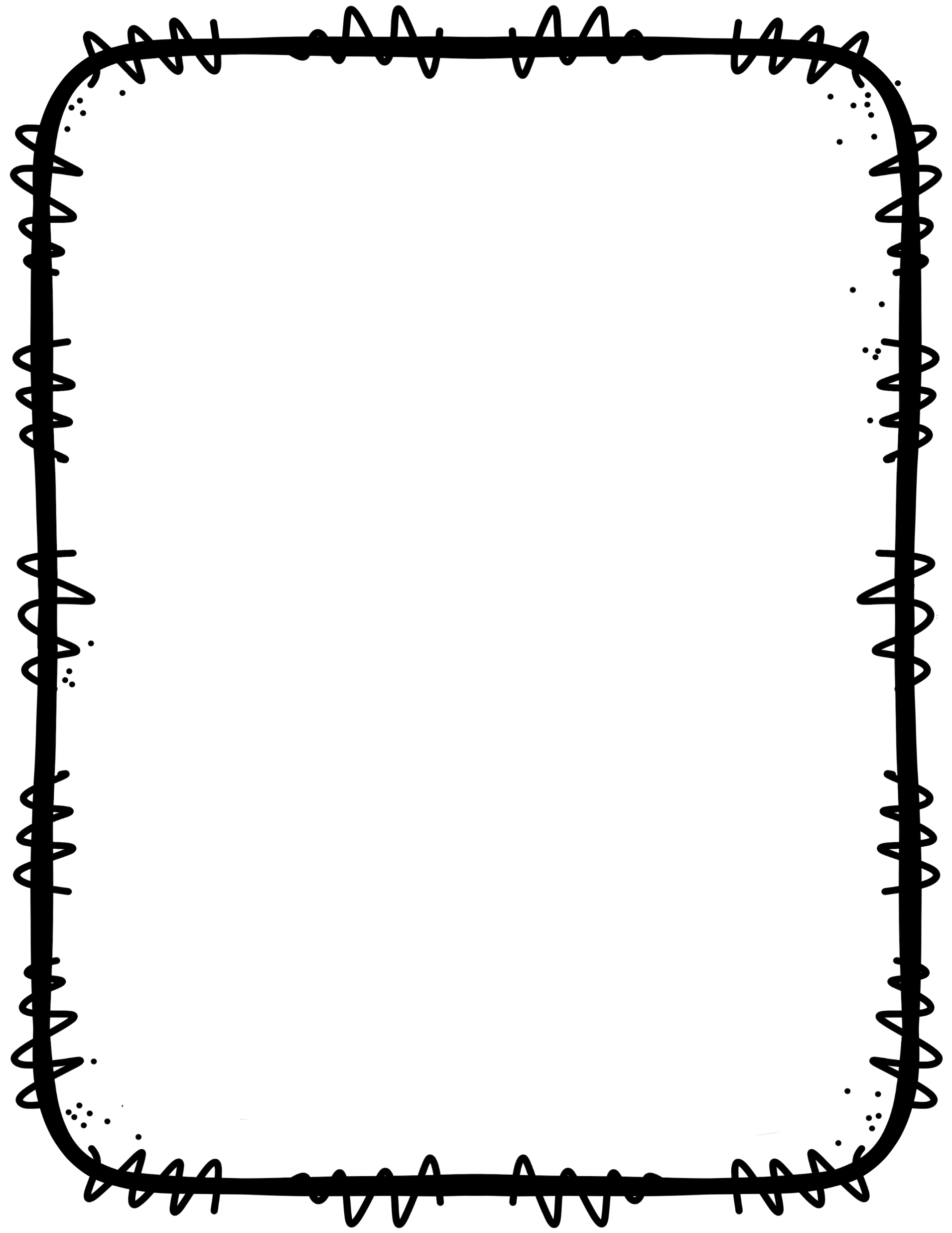 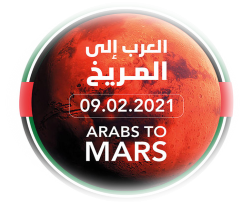 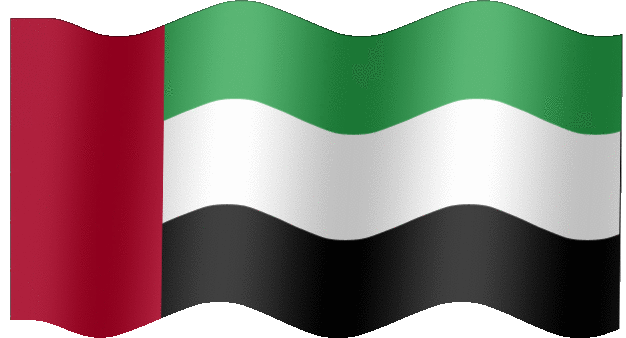 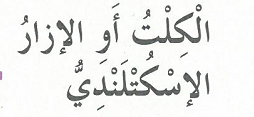 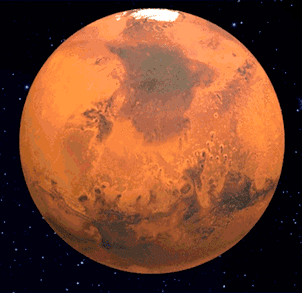 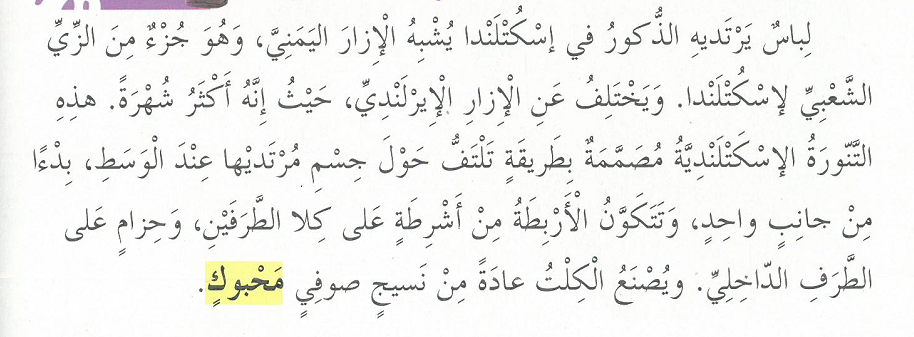 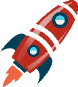 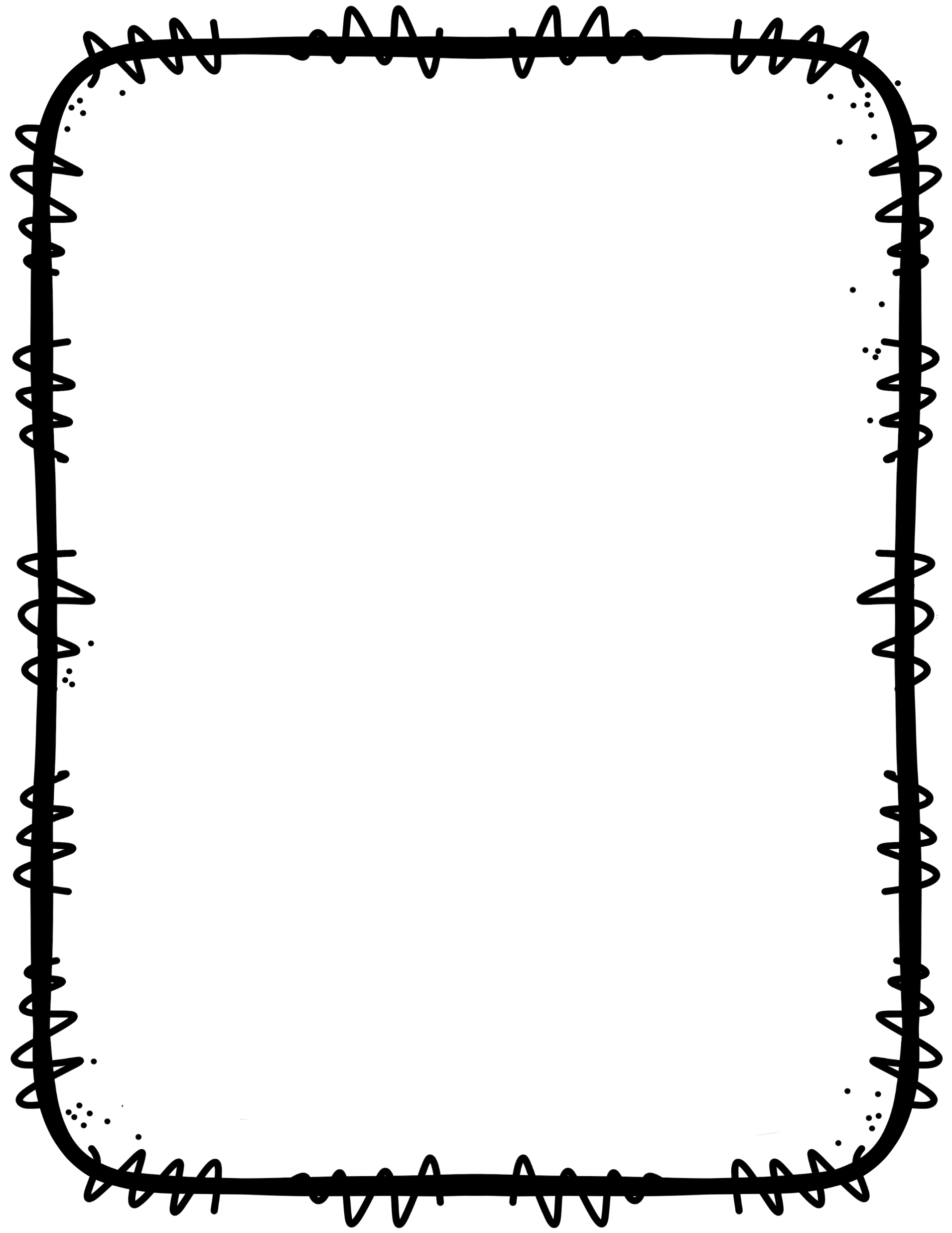 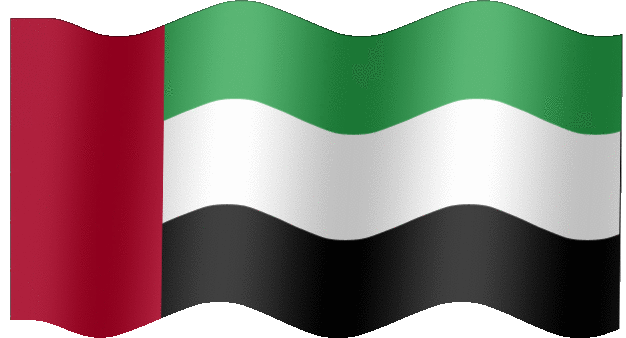 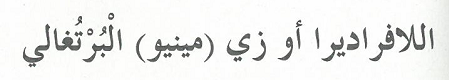 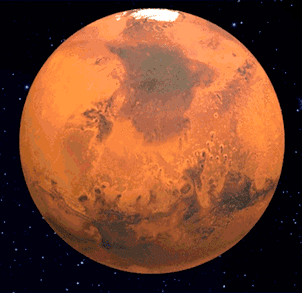 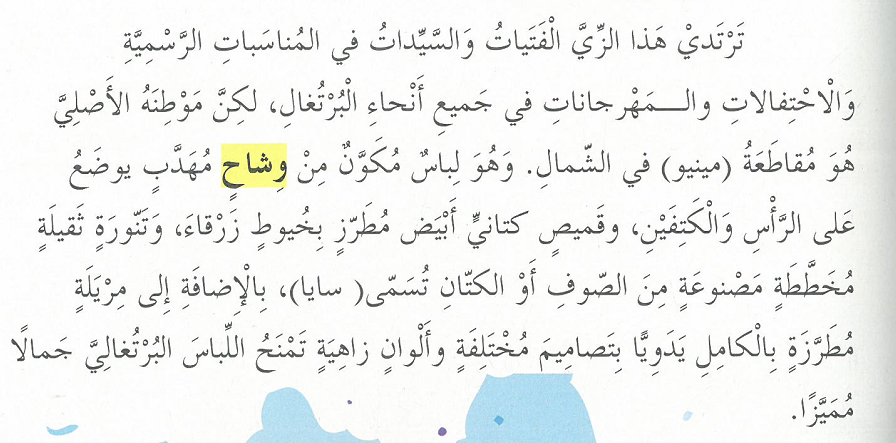 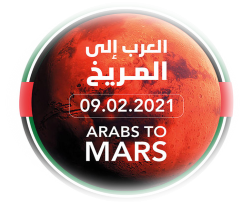 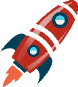 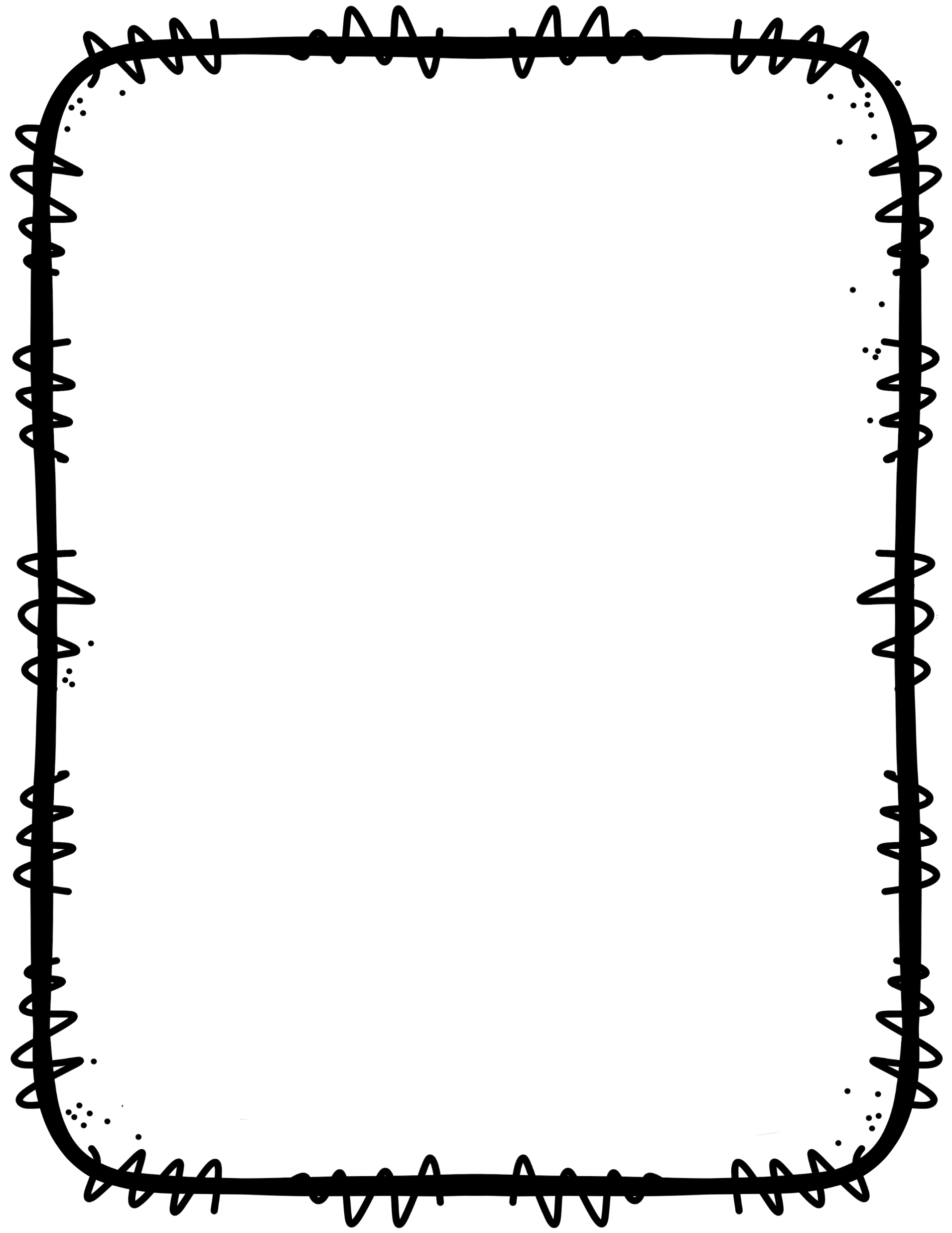 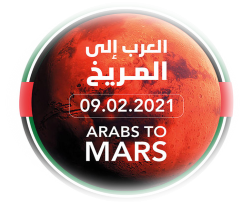 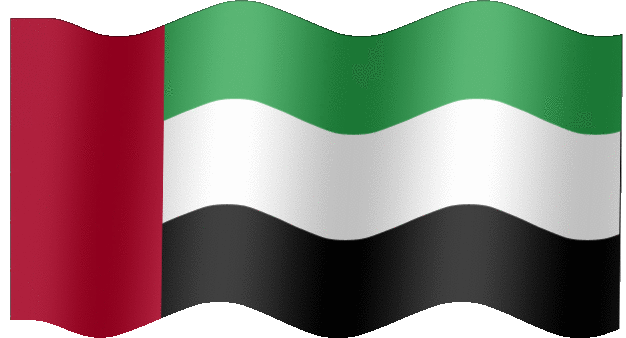 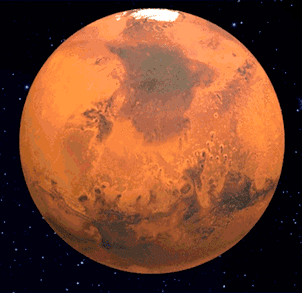 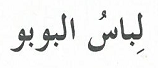 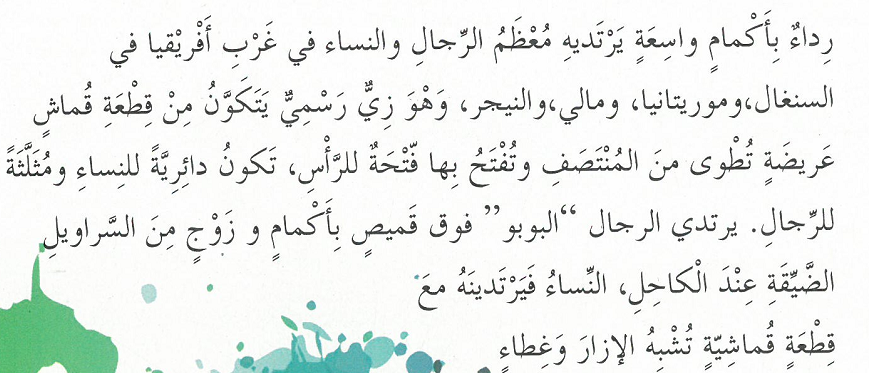 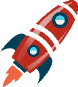 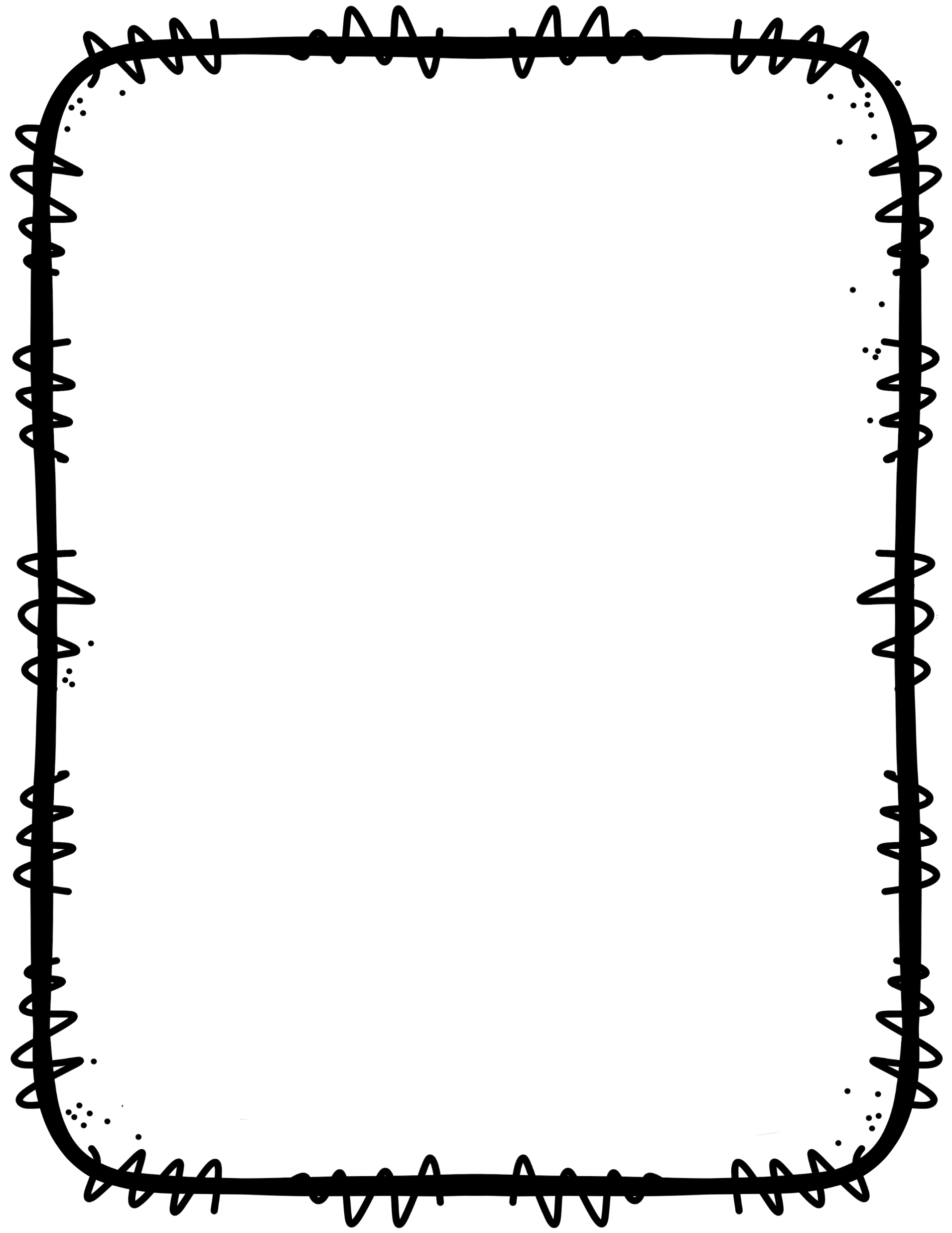 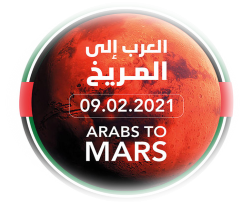 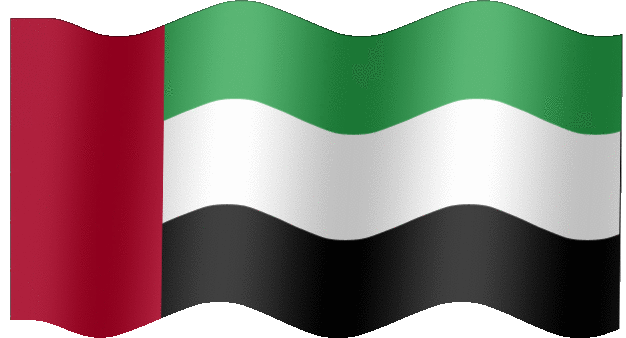 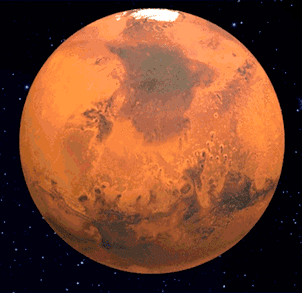 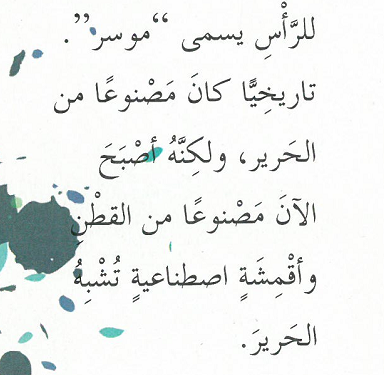 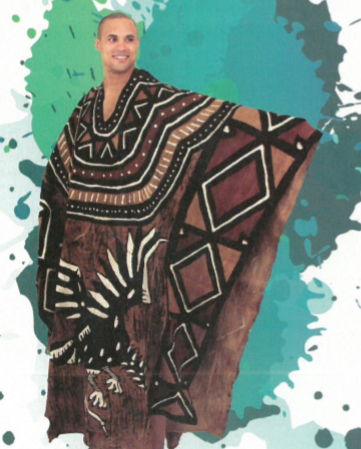 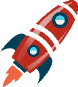 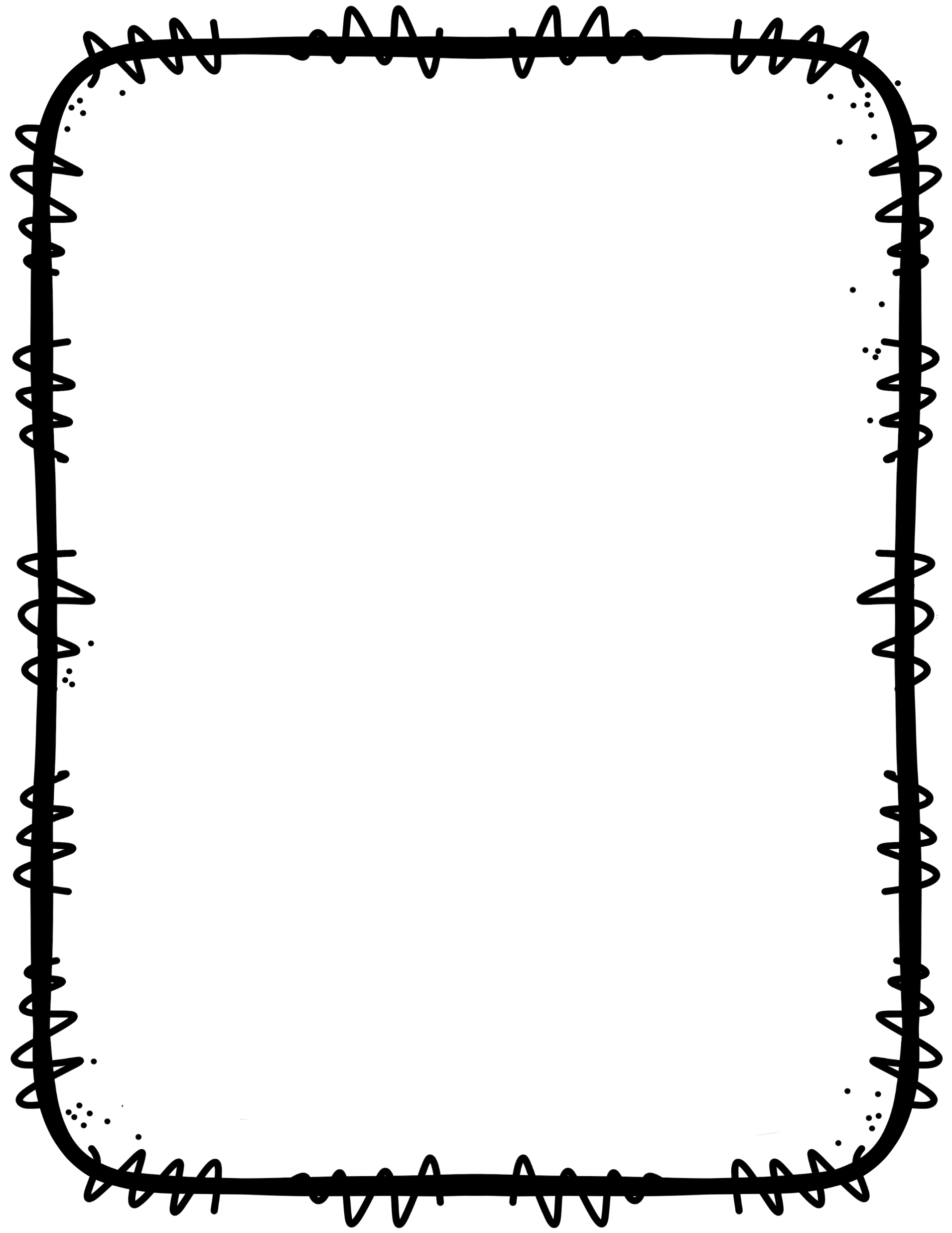 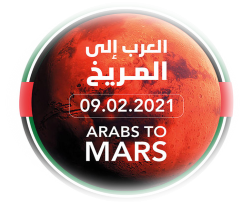 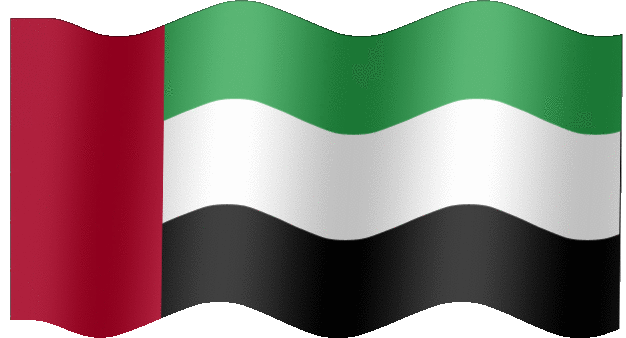 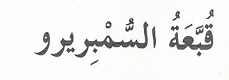 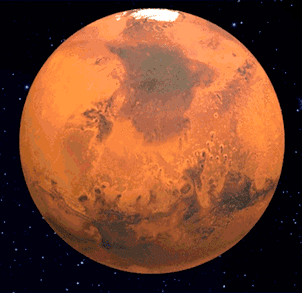 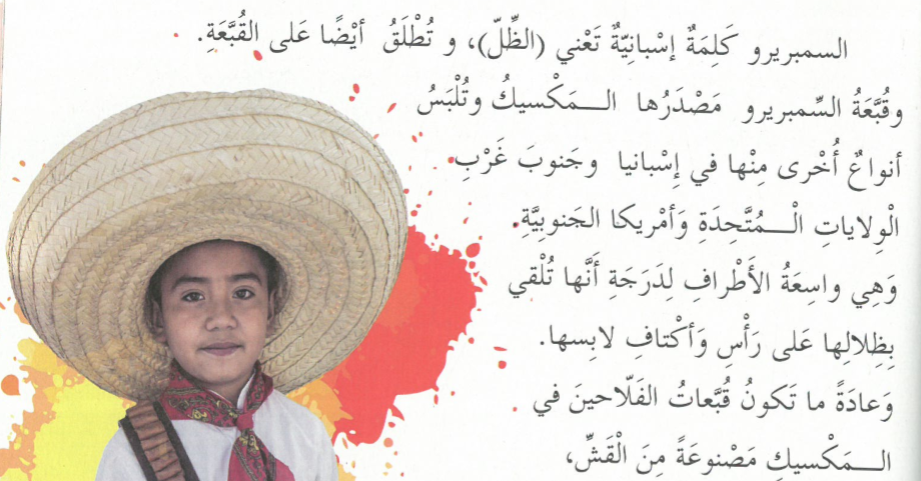 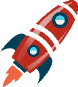 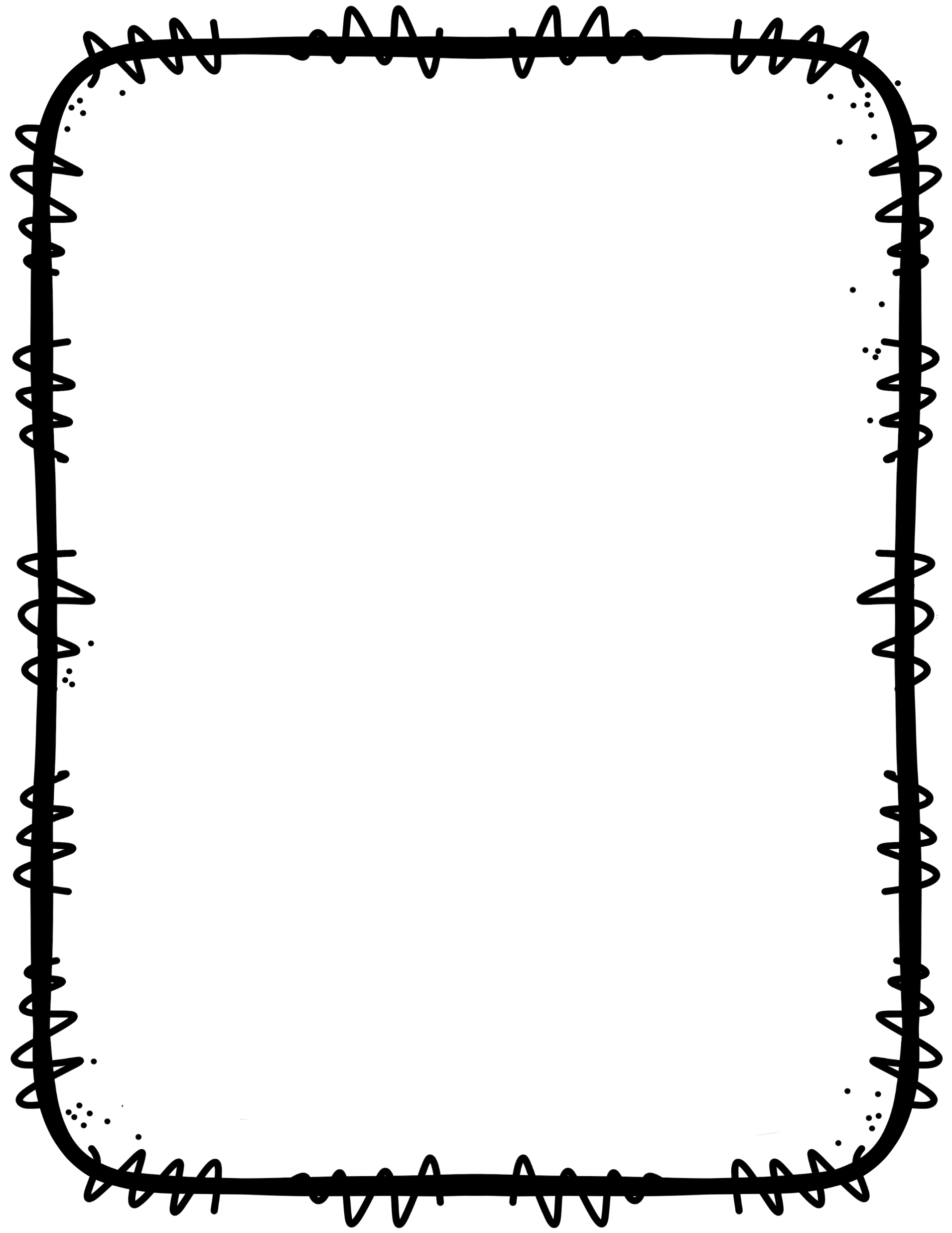 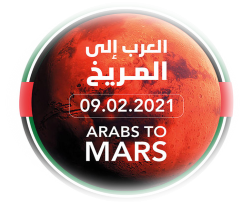 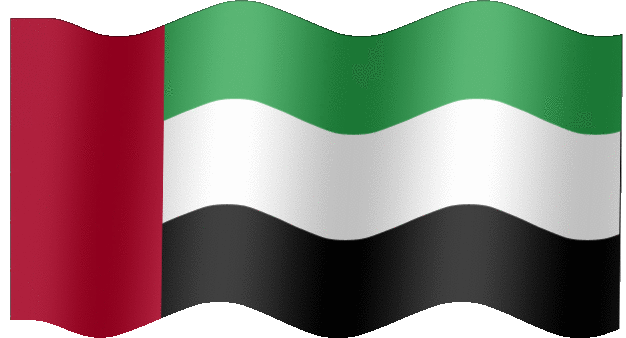 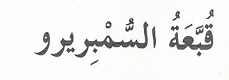 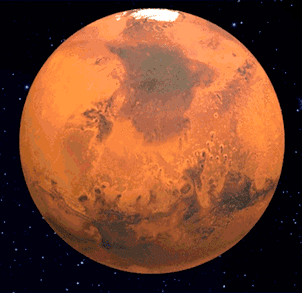 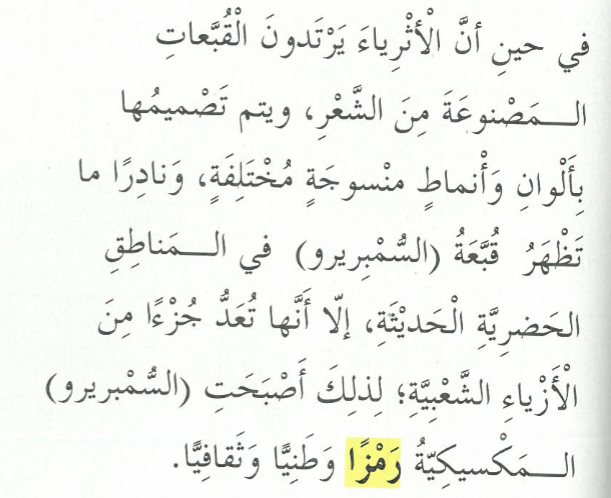 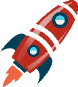 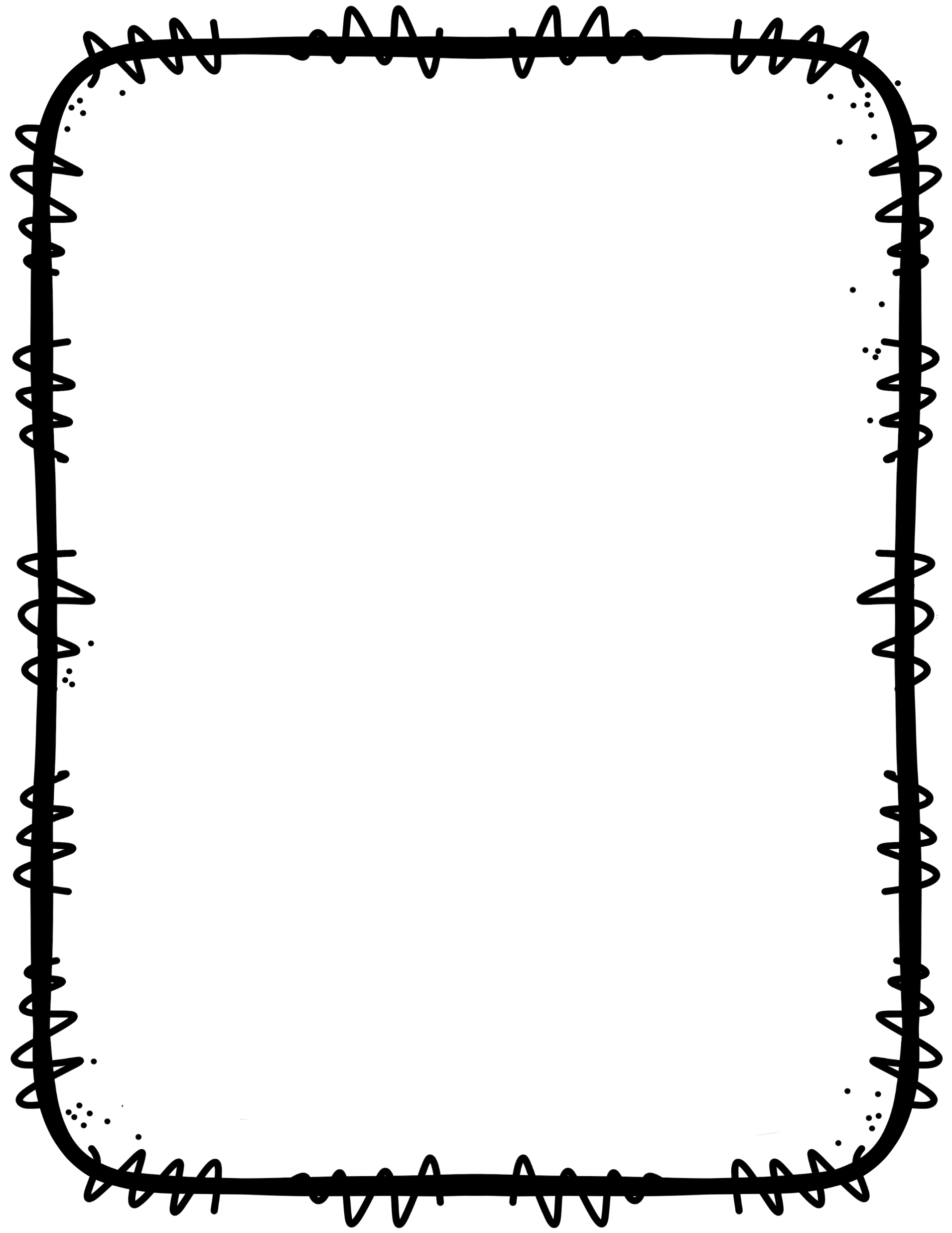 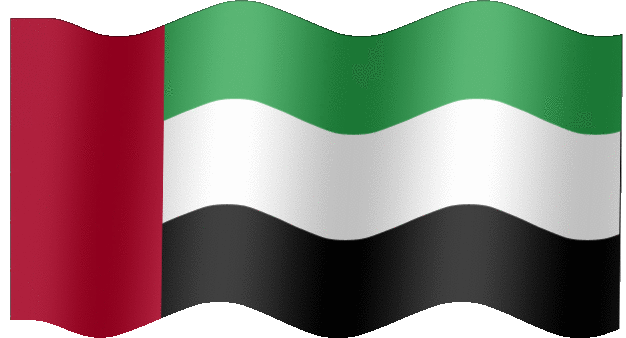 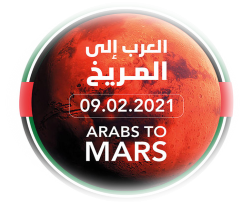 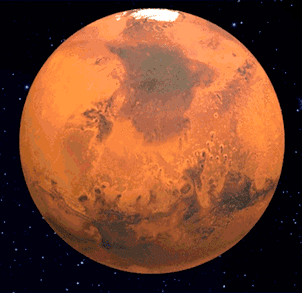 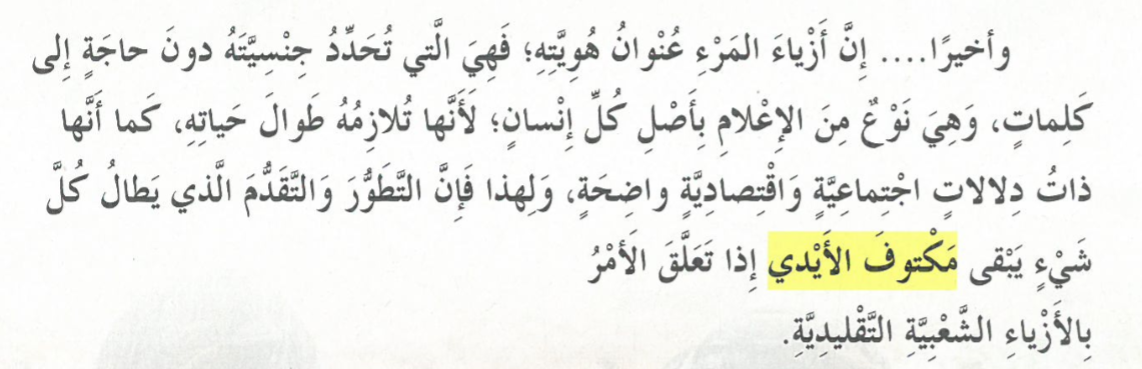 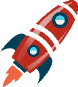 توزيع الأسماء على المجموعات
قادة رابع 3
الشموخ
الطموح
https://forms.office.com/Pages/ResponsePage.aspx?id=ZN_eq0qrBUuqA_TbXZ4ii8dCUjkQzyJFvW7VtFgkTWZUMU85UldBNUVXUzVMRTFHMkYxNDJJS1BSNC4u
https://www.liveworksheets.com/1-cf1731565xf
المعالي
التفاؤل
https://www.liveworksheets.com/1-es1731525fn
https://www.liveworksheets.com/1-aa1731543ra
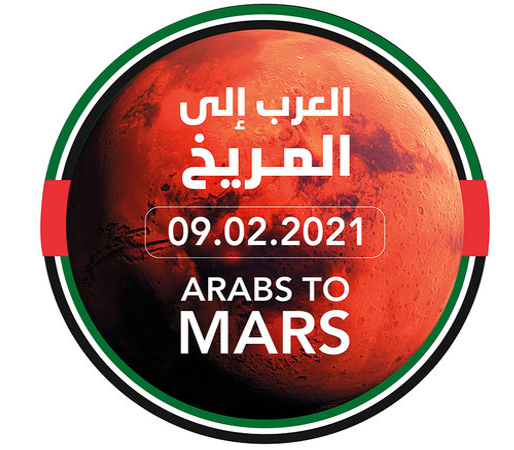 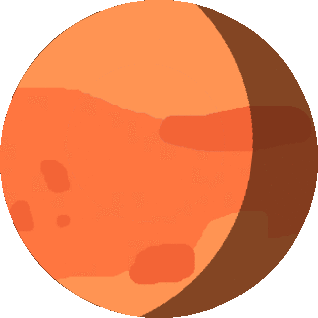 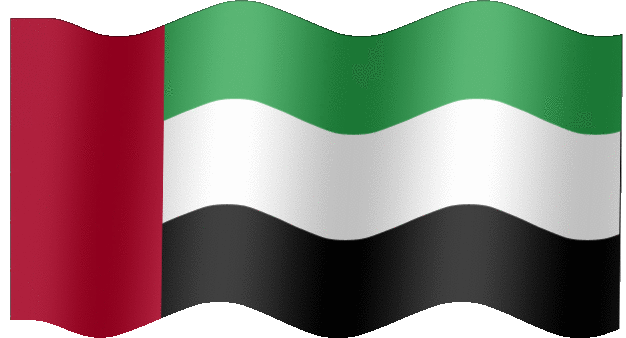 تذكرة خروج
في رأيك يا بطل ..
 ما الفائدة من درس اليوم ؟
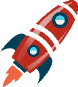 الإجابة في الدردشة
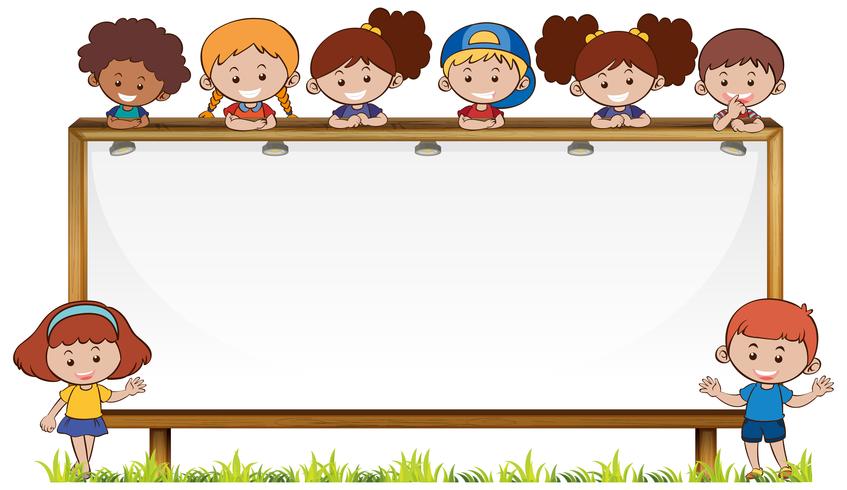 شكراً على حسن استماعكم وتفاعلكم معي .. وأتمنى أن الدرس قد نال على إعجابكم ..... أرجو منكم الاستعداد للمحادثة ( تصميم ملصق إعلاني للمشروع الخيري )
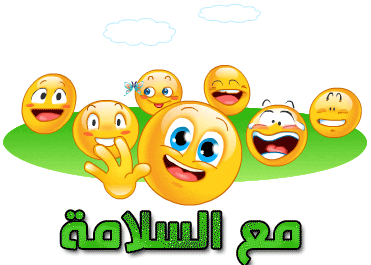 معلمتكم المحبة : نورة الكعبي